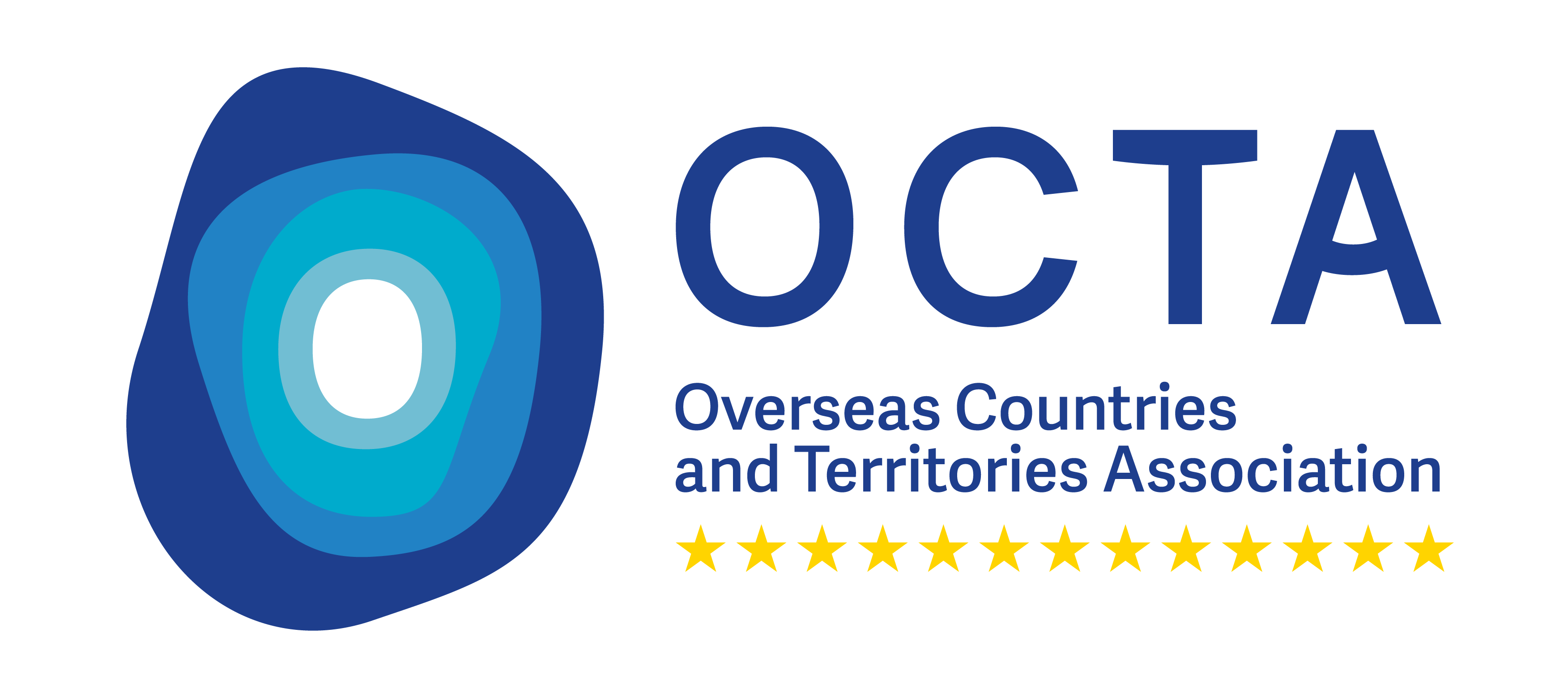 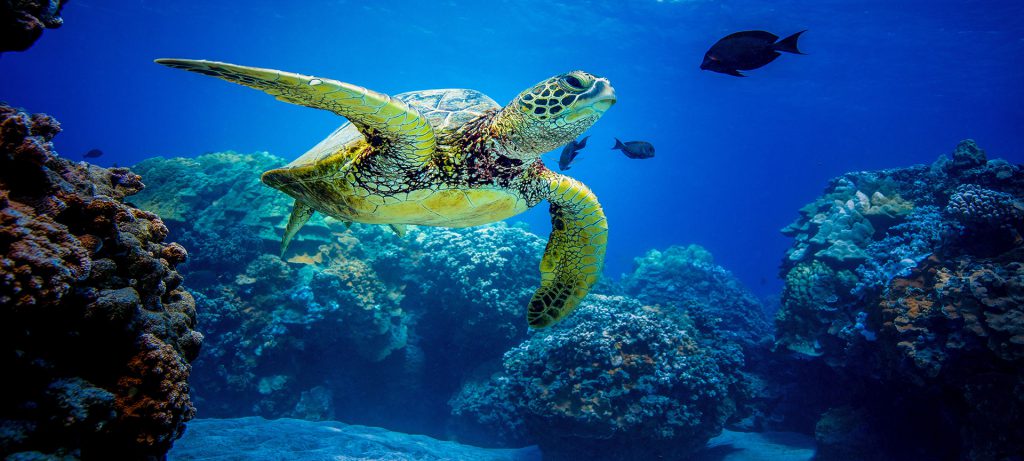 World Oceans Day
- The OCTA Blue Economy Study – a preliminary presentation -
		 Andrei Moarcas, Environment & Energy Advisor
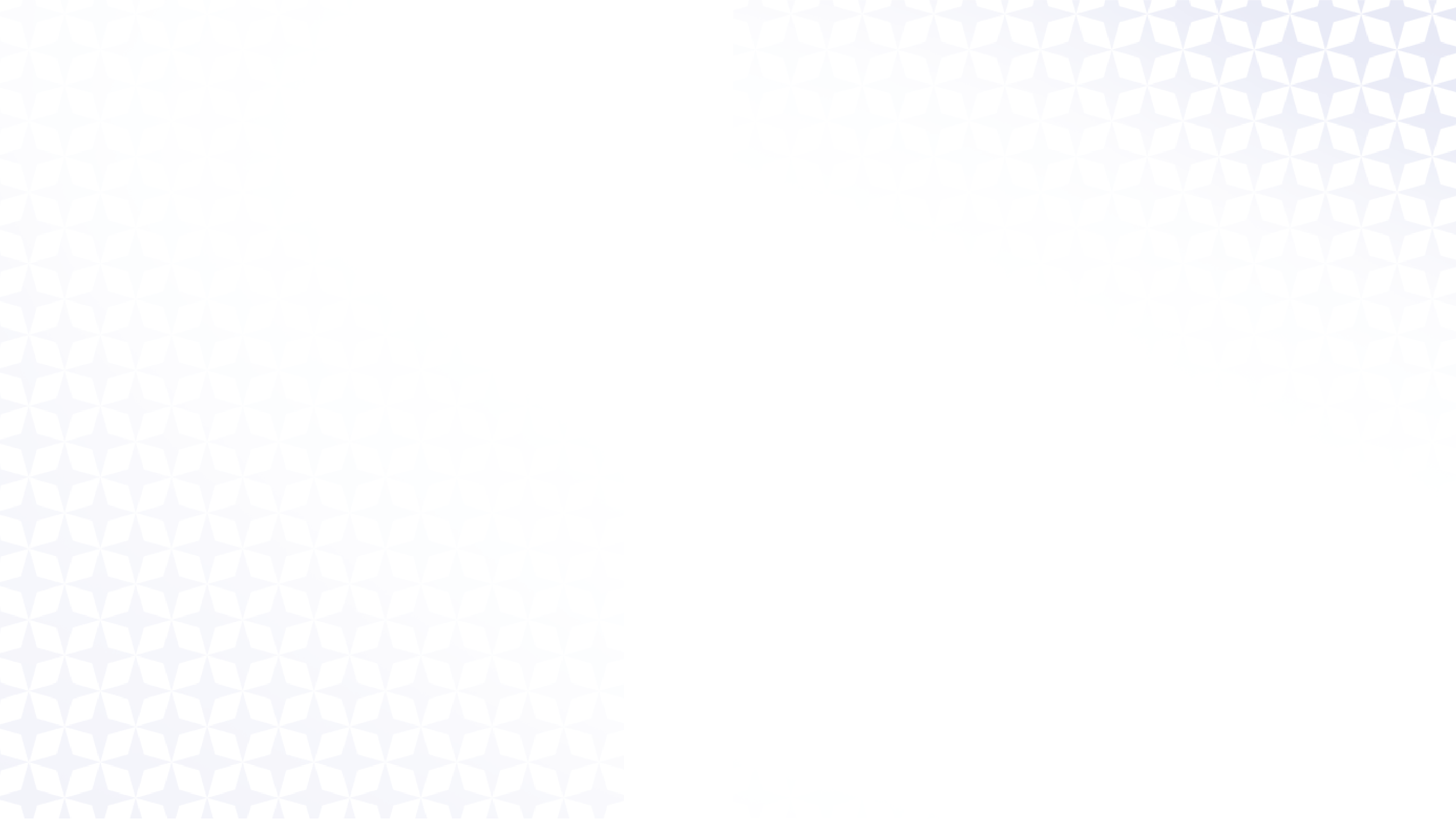 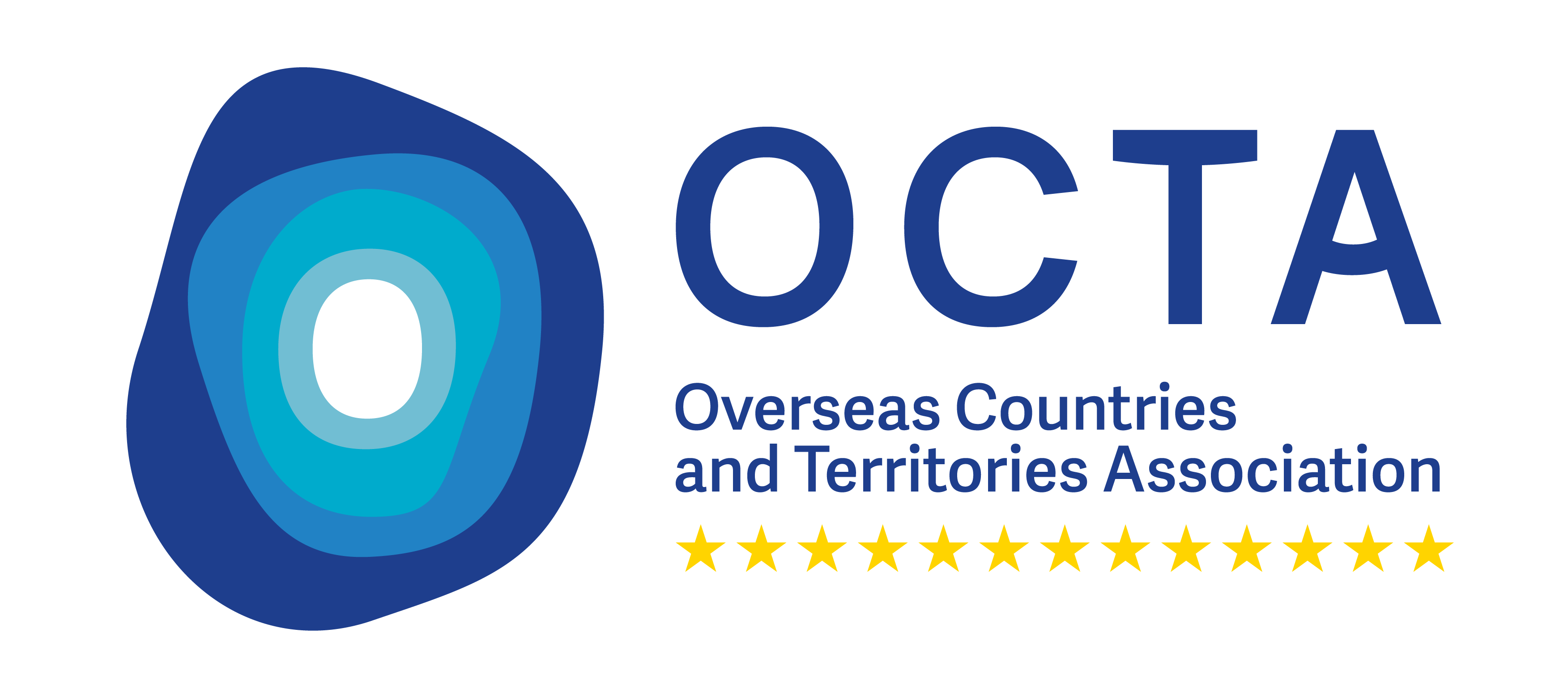 Contents
What is OCTA?
What is Blue Economy?
What is the OCTA Blue Economy Study?
Future OCTA events
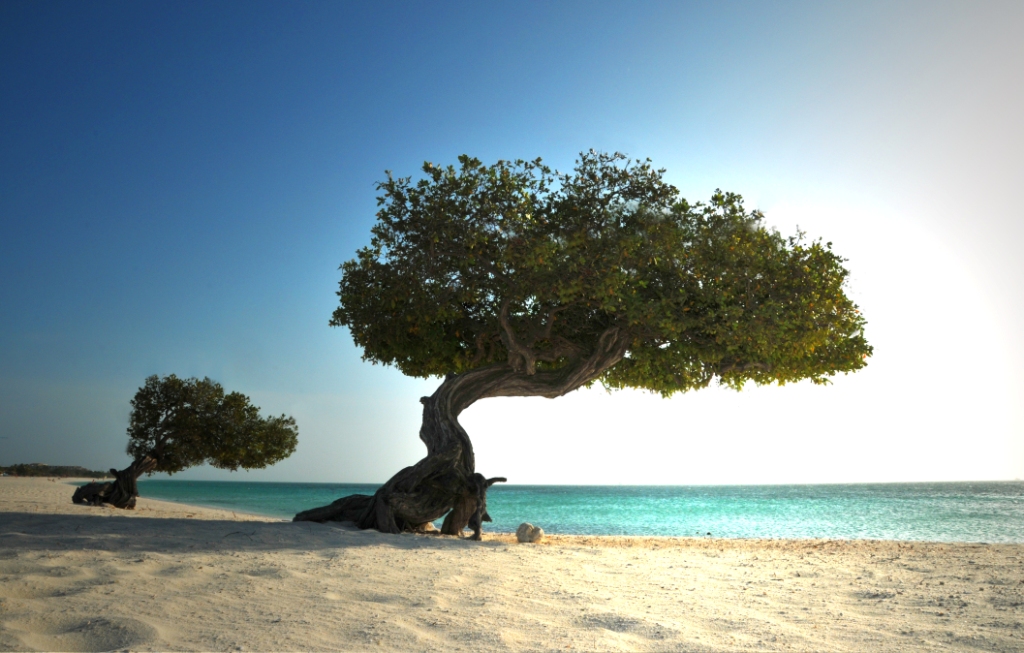 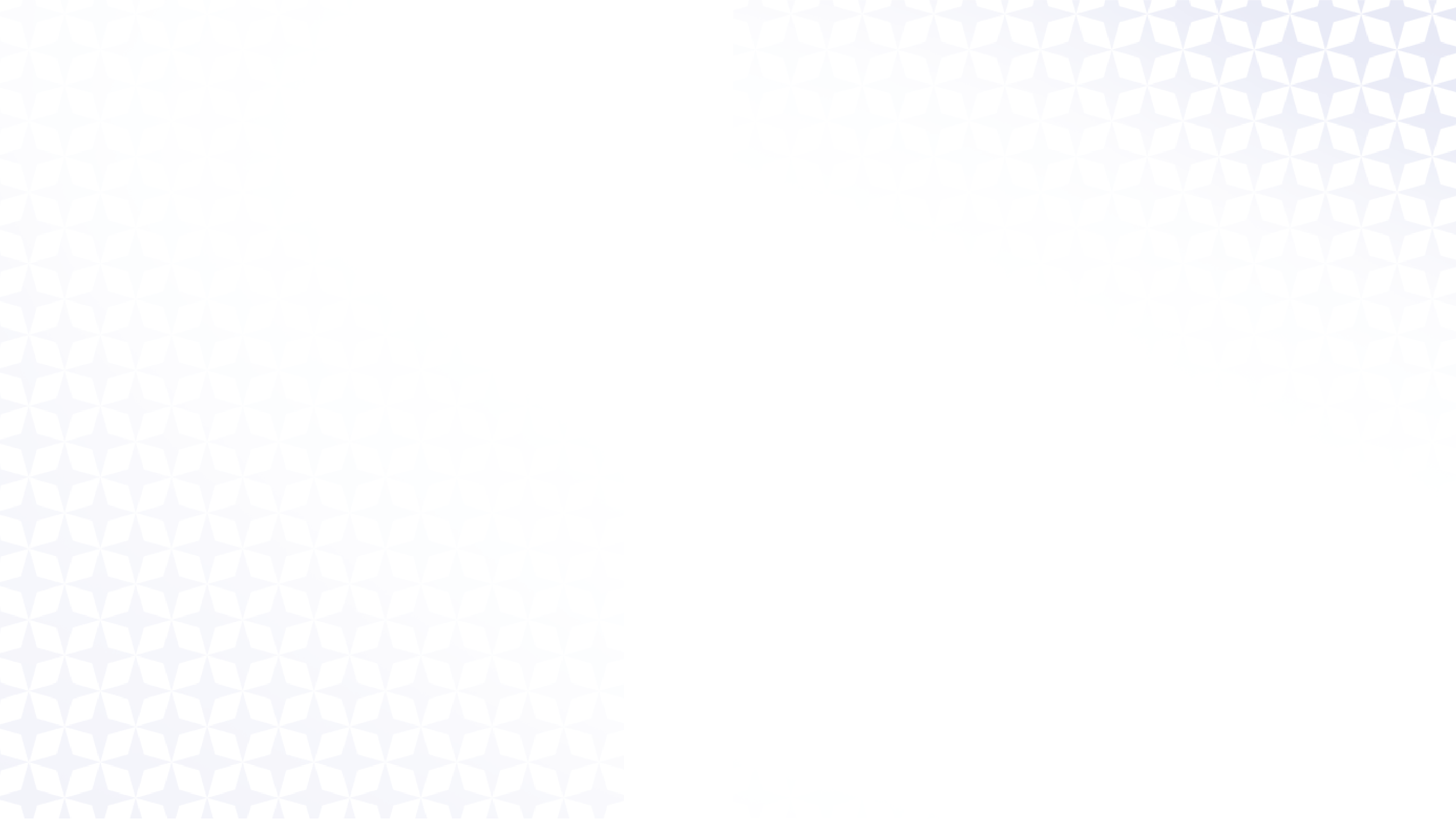 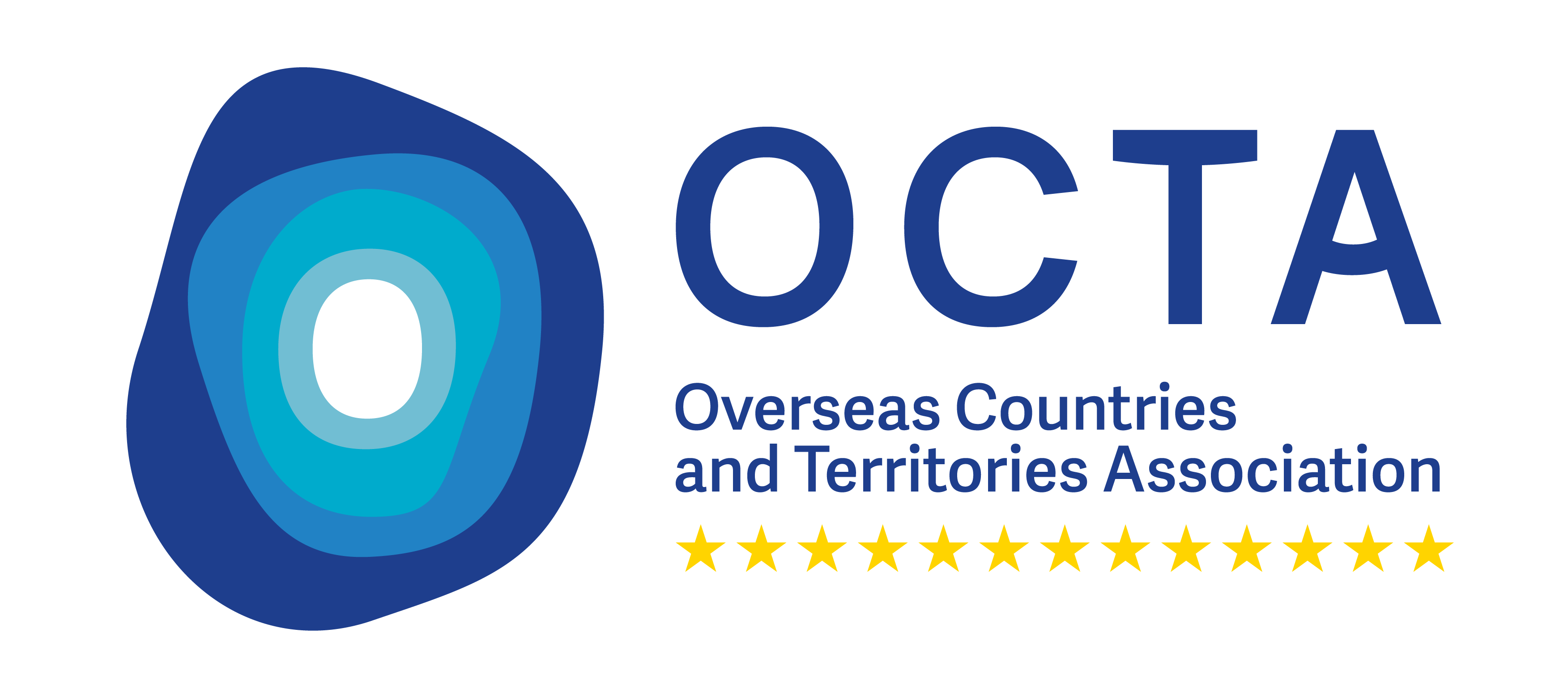 Contents
What is OCTA?
What is Blue Economy?
What is the OCTA Blue Economy Study?
Future OCTA events
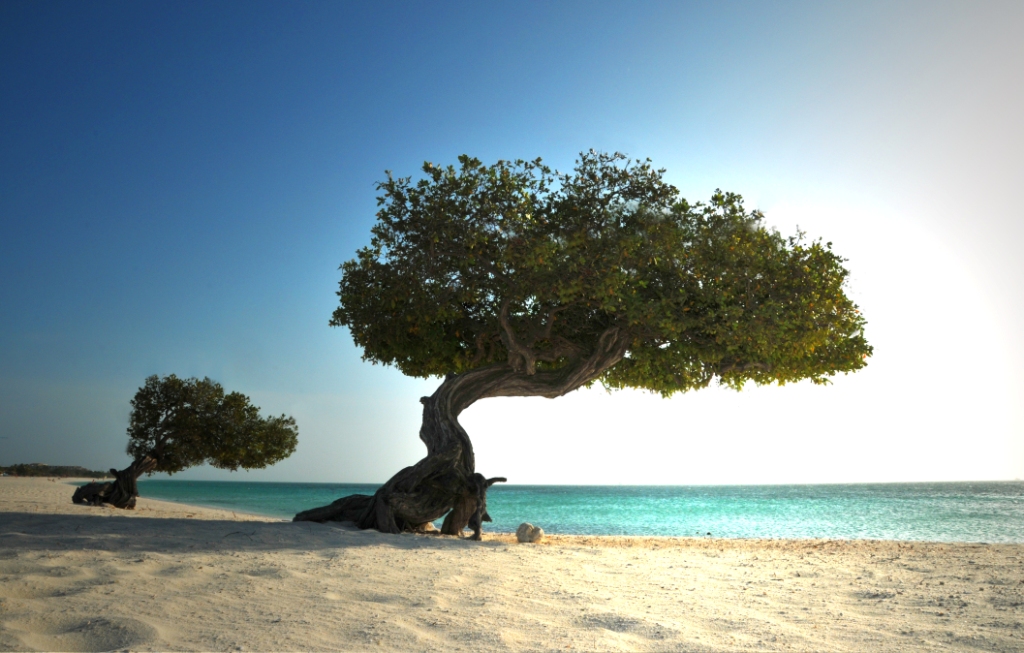 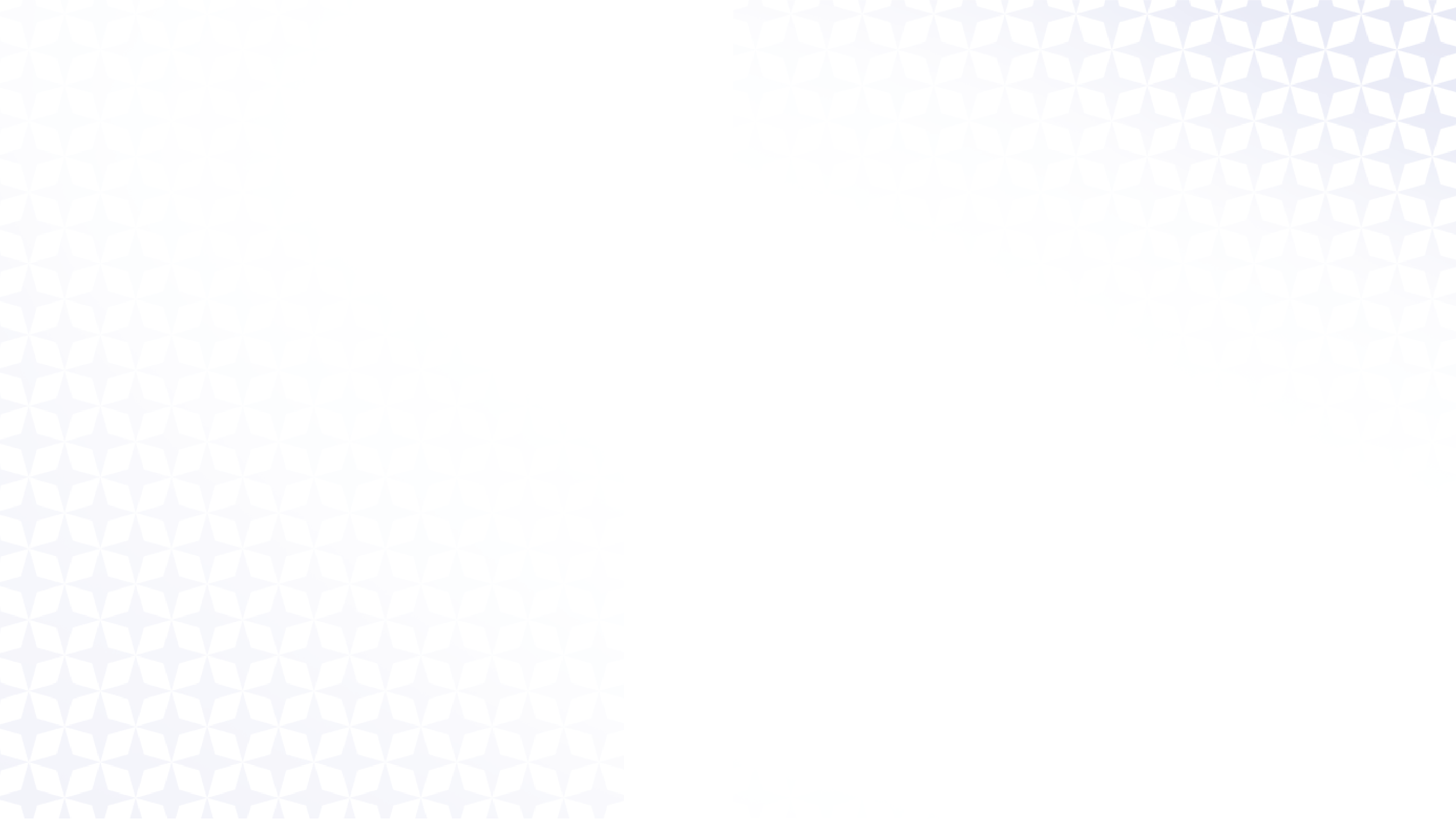 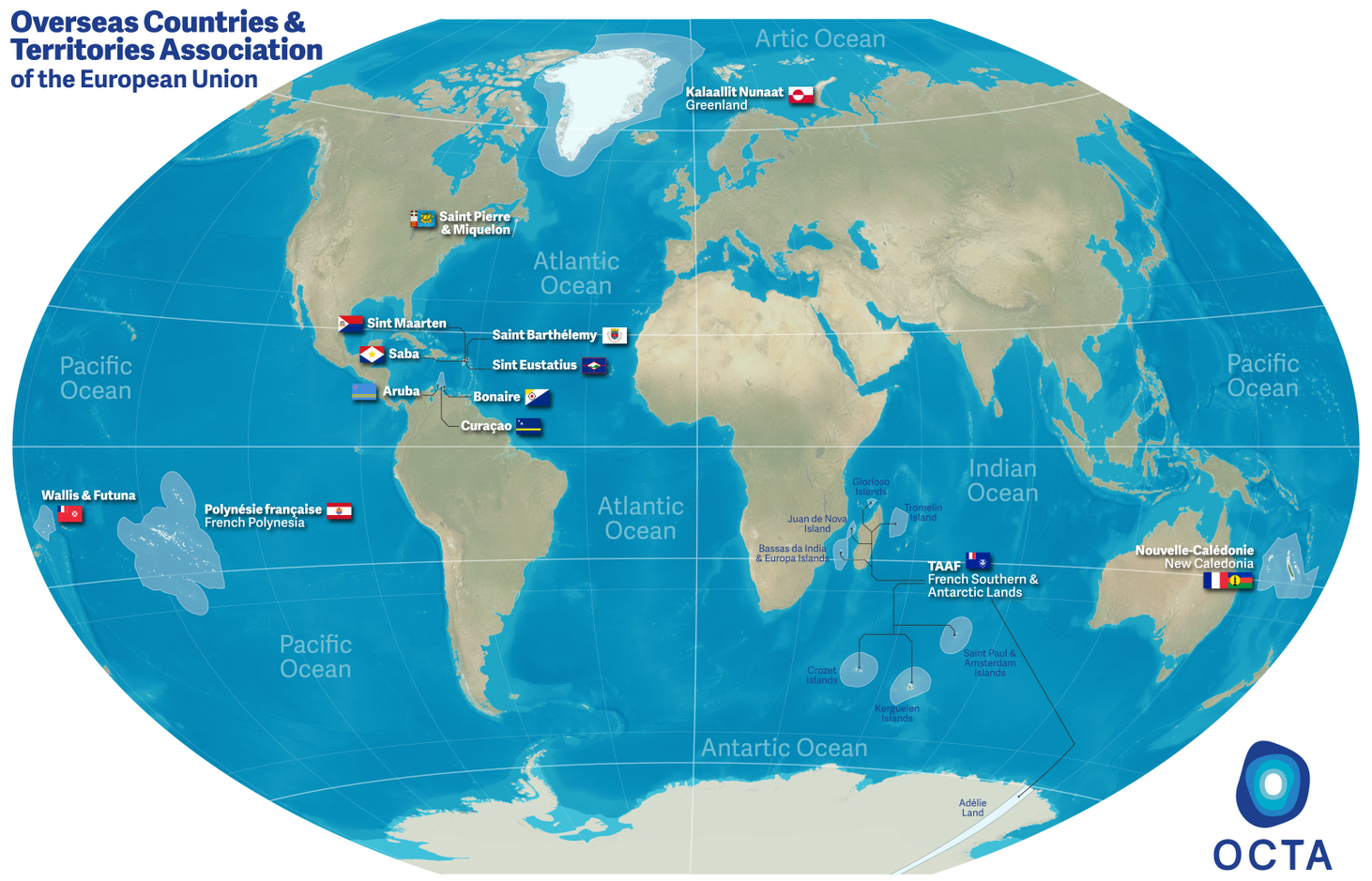 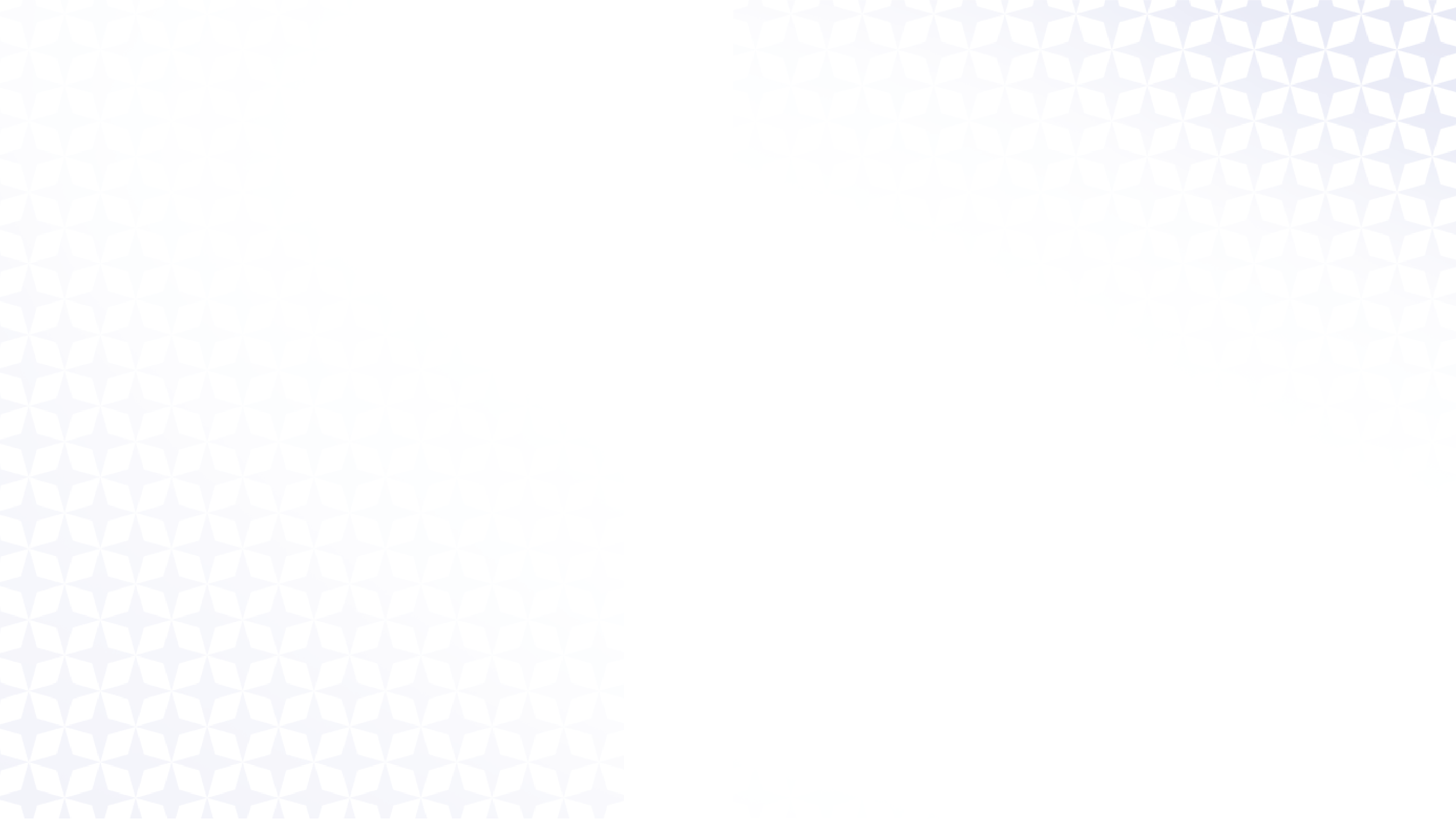 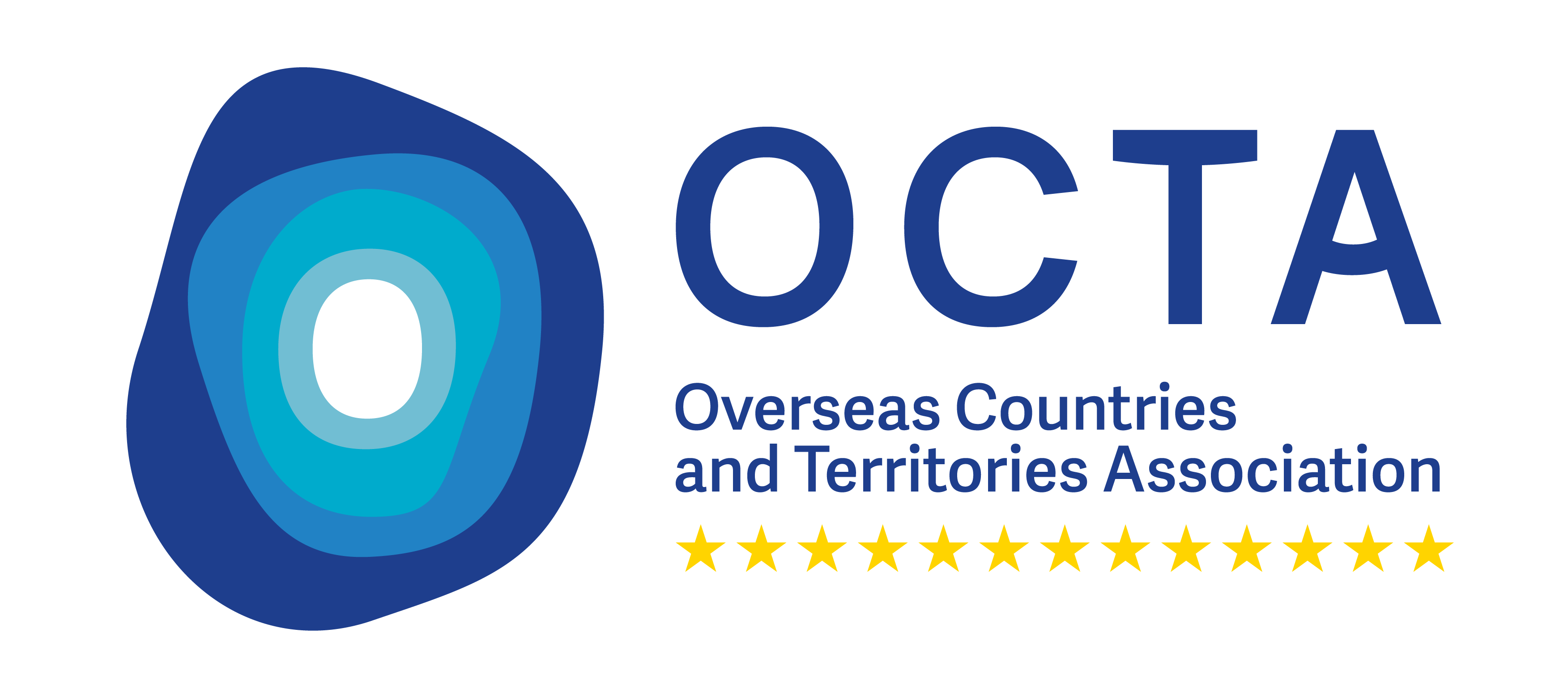 WHAT IS OCTA?
OCTA was registered as an NGO in Belgium in March 2003 by the governments of the Overseas Countries and Territories of the EU (OCTs). The OCTs are associated to the EU since Treaty of Rome – 1957.

OCTA serves as a platform through which the OCTs realise their common goals by working collectively through cooperation, policy dialogue, promotion of common positions and partnerships for the sustainable development of OCTs.

OCTA provides a forum to develop effective working relationships with the EU and support the collective interests of the OCTs in several cooperation areas of the EU-OCT association.
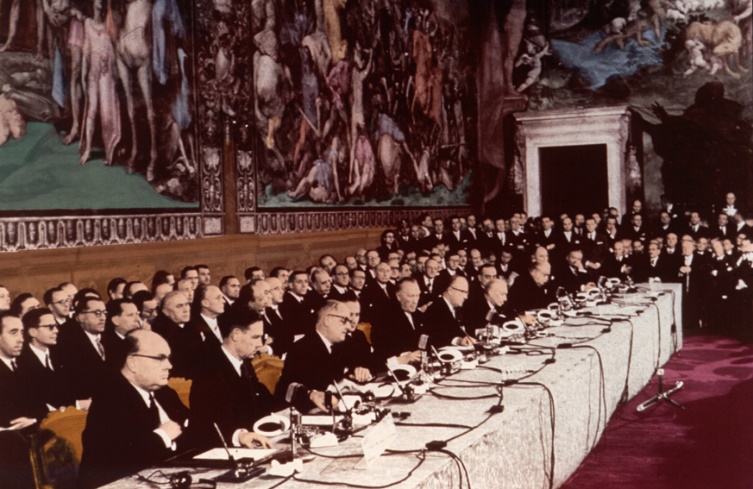 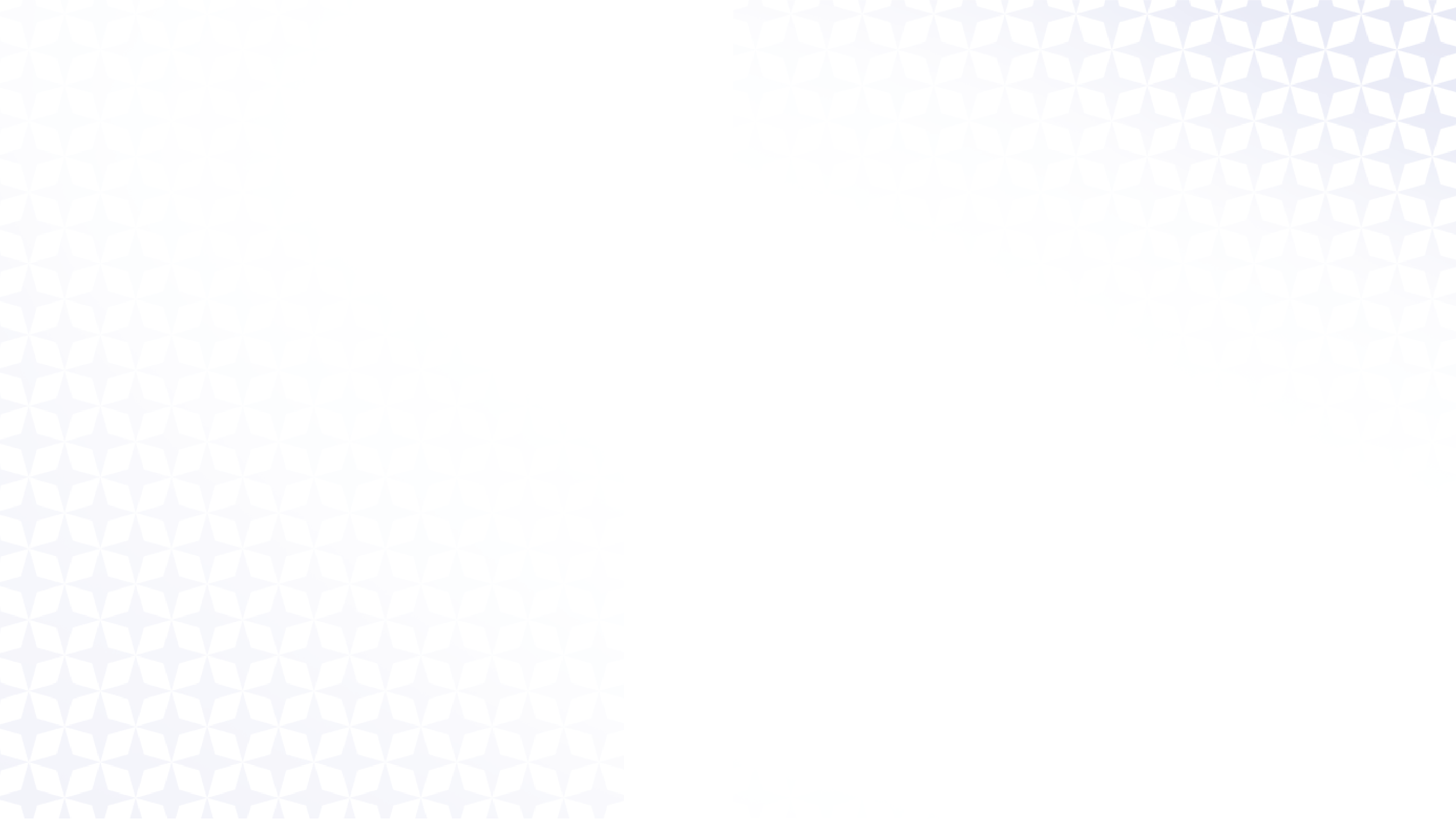 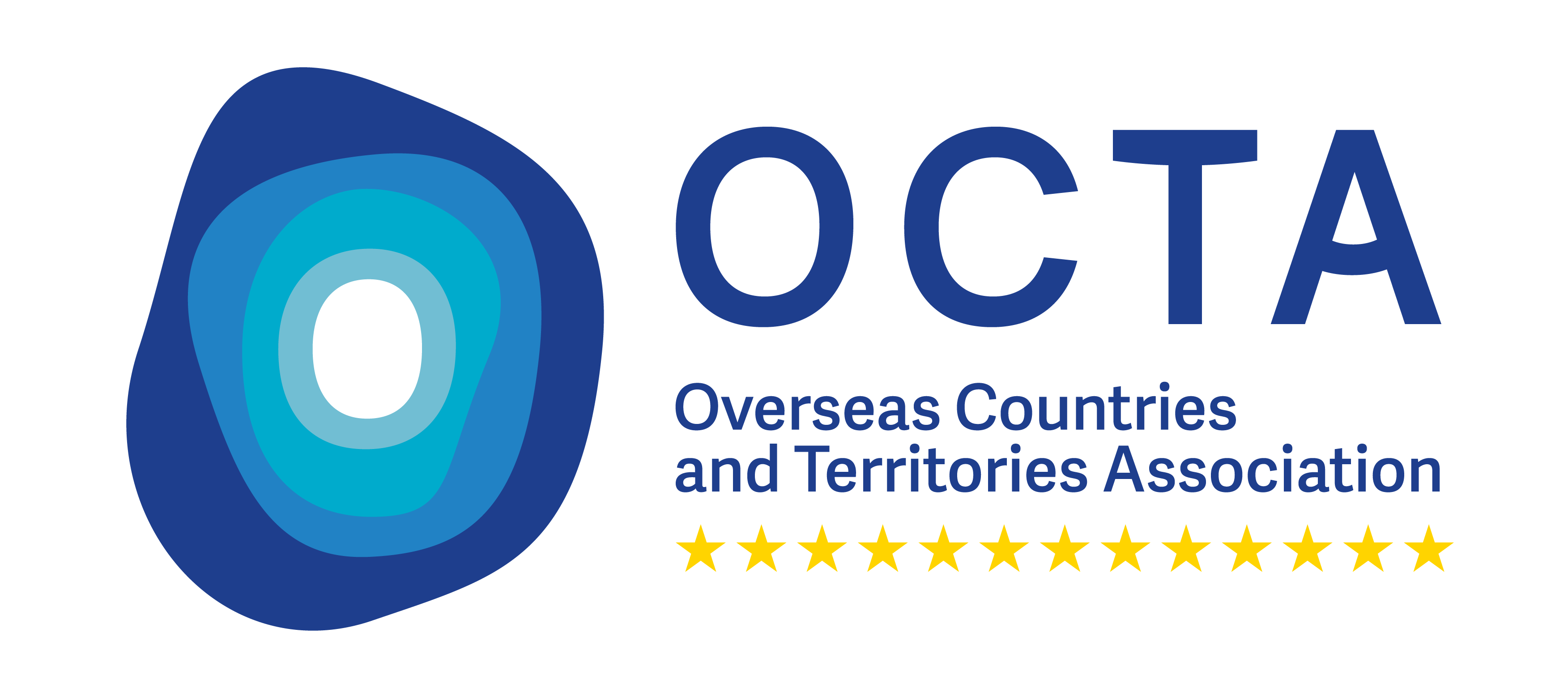 Contents
What is OCTA?
What is Blue Economy?
What is the OCTA Blue Economy Study?
Future OCTA events
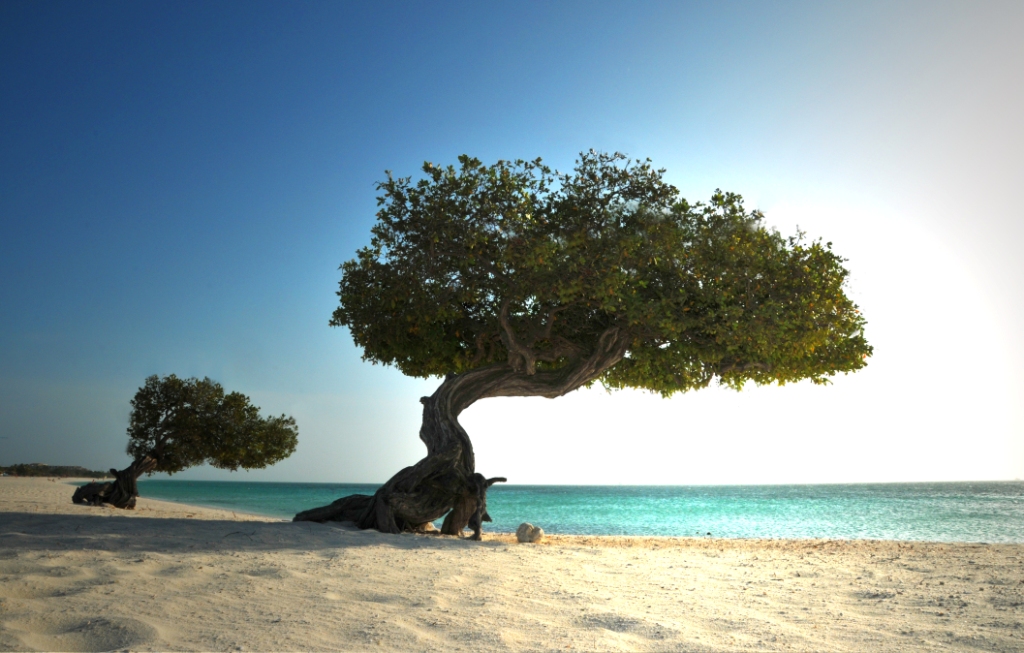 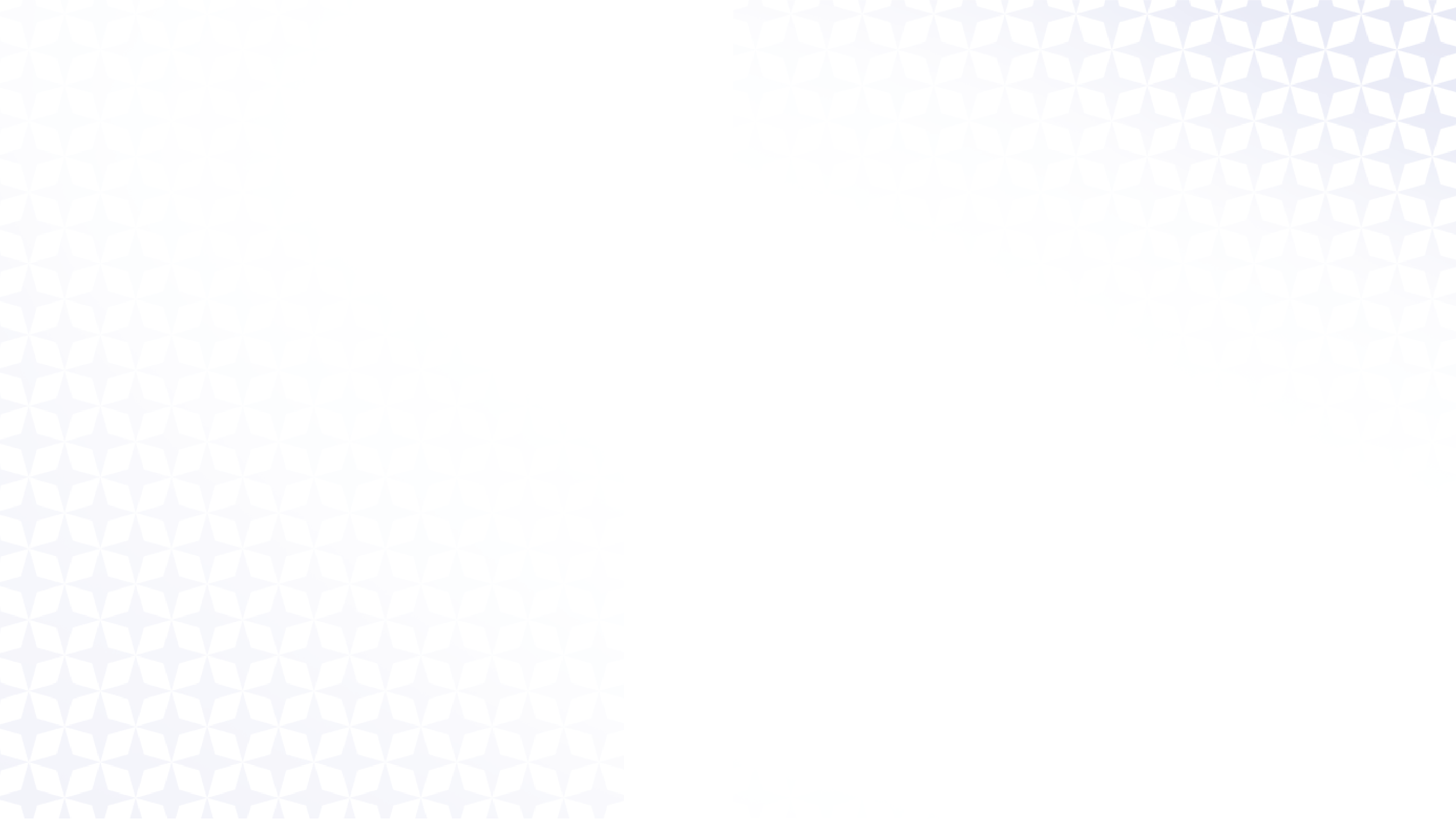 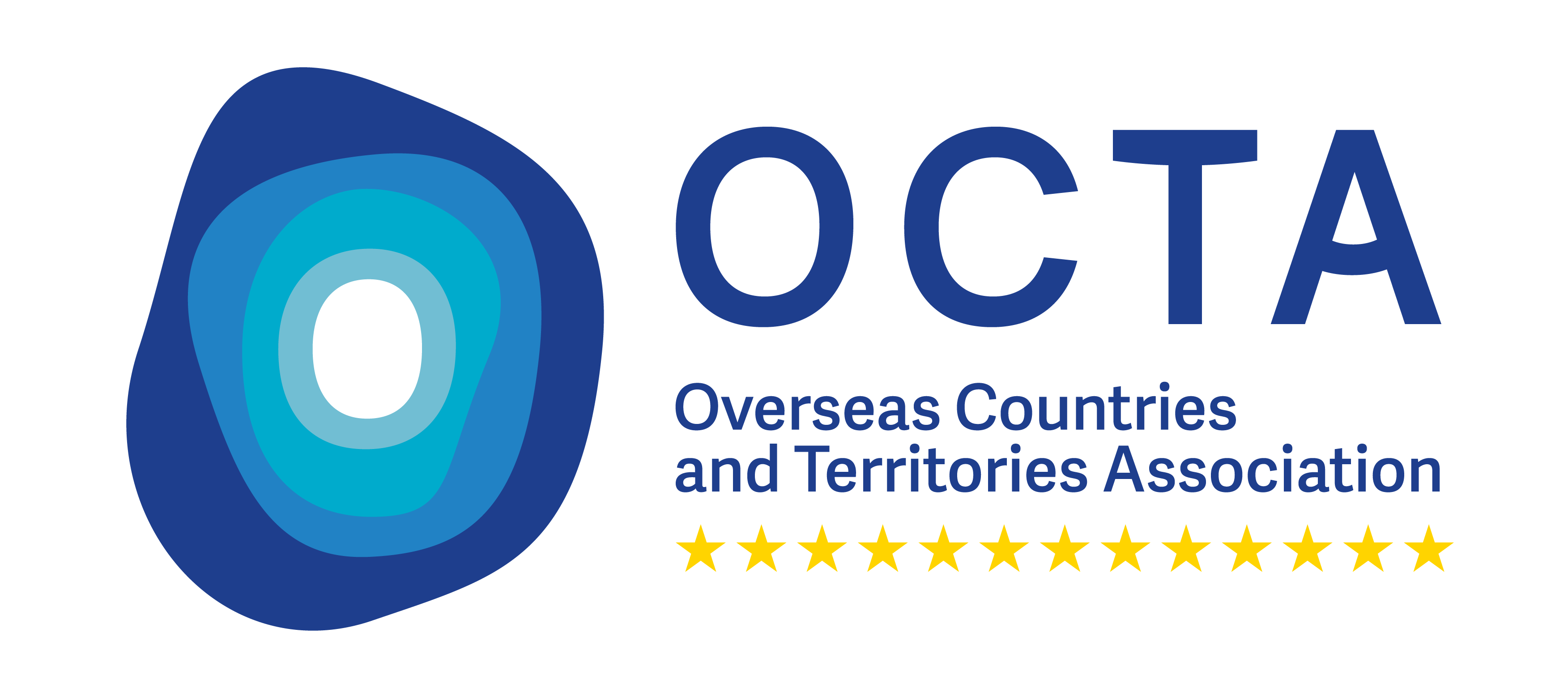 WHAT IS BLUE ECONOMY?
Blue Economy covers all economic activity at, near or derived from our oceans, seas and coasts. It includes traditional sectors – such as fisheries, tourism and aquaculture, but also new areas – such as ocean energy, biotechnology or desalinisation. For example, the EU is a world leader in ocean energy technology and is on track to produce up to 35% of its electricity from offshore sources by 2050.

The transition to a blue economy is an overarching EU common priority, underlined by the European Commission recent publication of the “The EU Blue Economy Report 2021”.

The OCTs are a group of countries and territories which have many commonalities, one of the most important being their exceptionally rich biodiversity, which is recognised as being of international importance. A successful blue economy in the OCTs is key to fostering regional cooperation in crucial areas of this world.
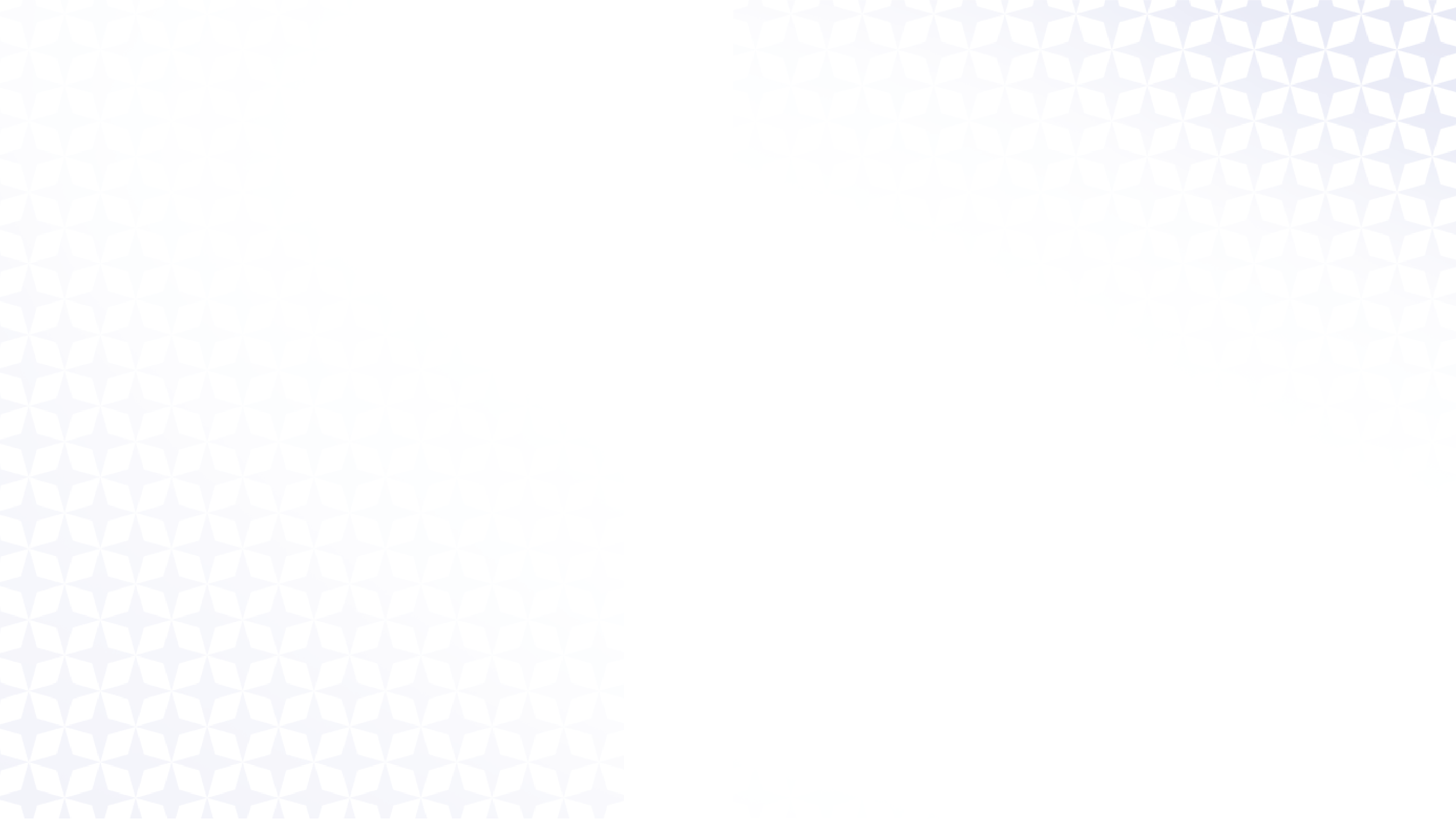 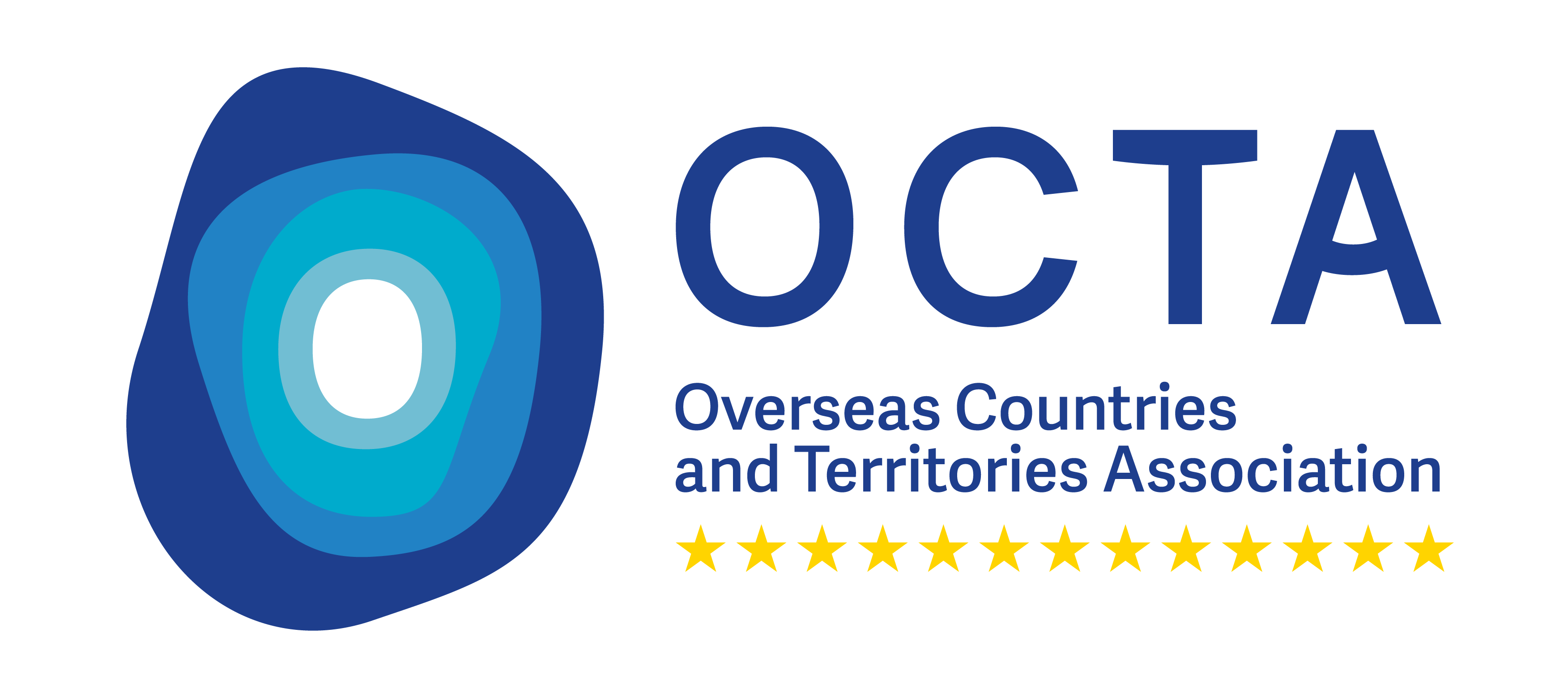 Contents
What is OCTA?
What is Blue Economy?
What is the OCTA Blue Economy Study?
Future OCTA events
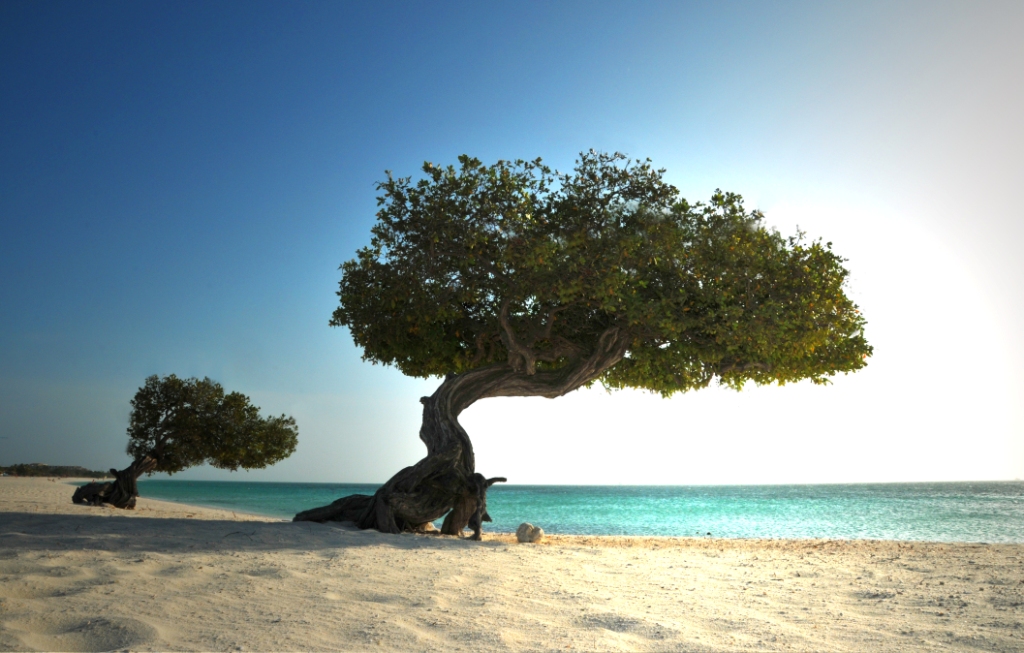 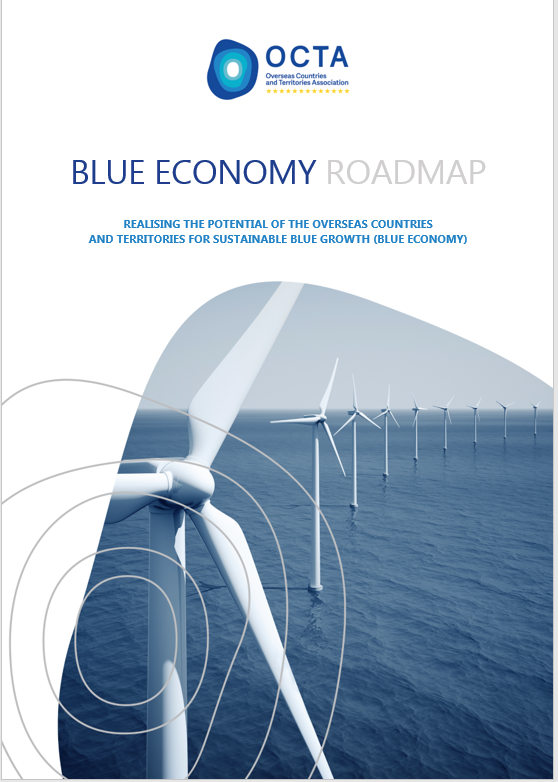 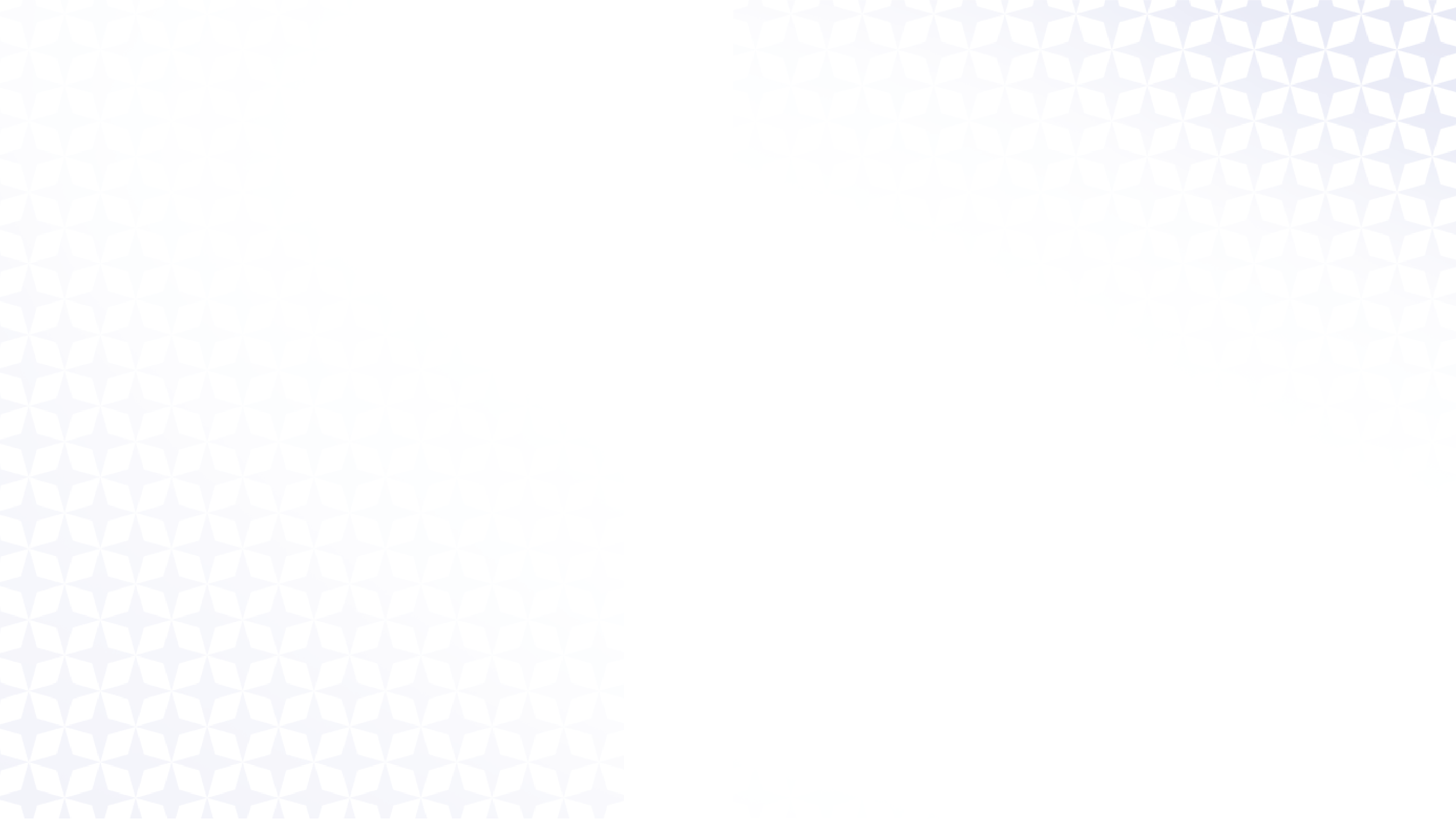 WHAT IS THE OCTA BLUE ECONOMY STUDY?
The project was launched in December 2020 with the aim of establishing the broad direction for future investment in and development of a sustainable ocean-based economy in the different OCTs. OCTA recruited Cowi, an external consultancy company, via tender to draft this Study.

What OCTA was particularly looking for:
the current state of play,
potential new maritime activities
a gap analysis 
new growth potential 
recommendations with regards the future programming period
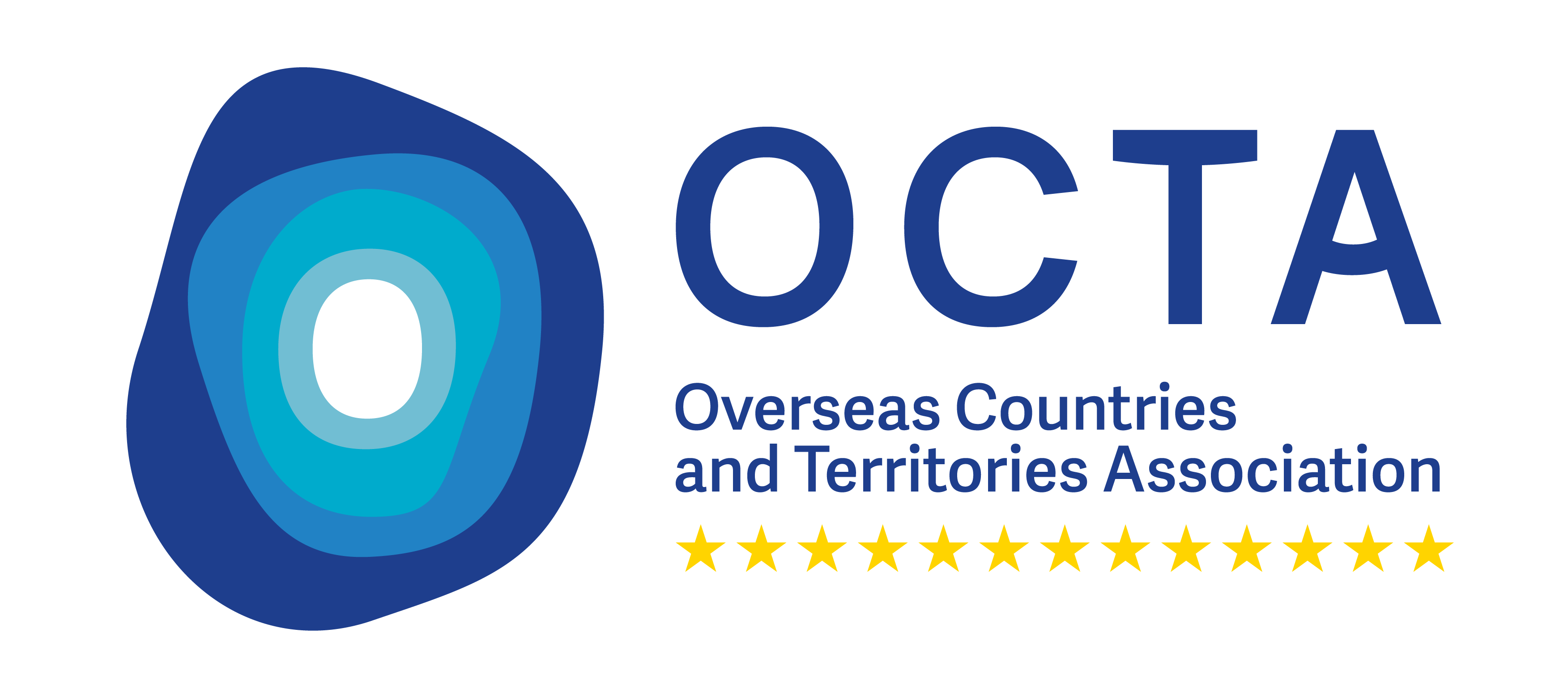 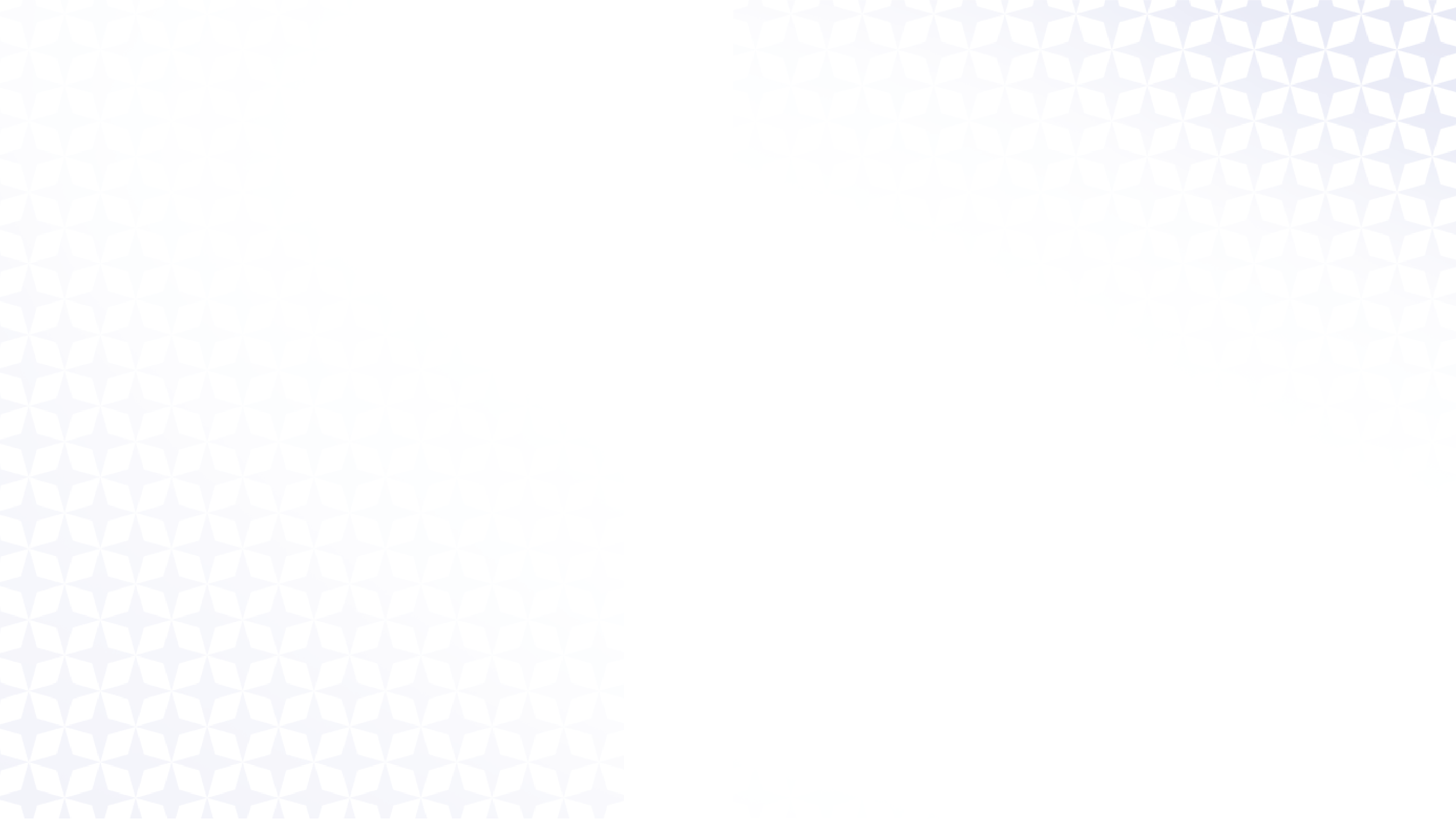 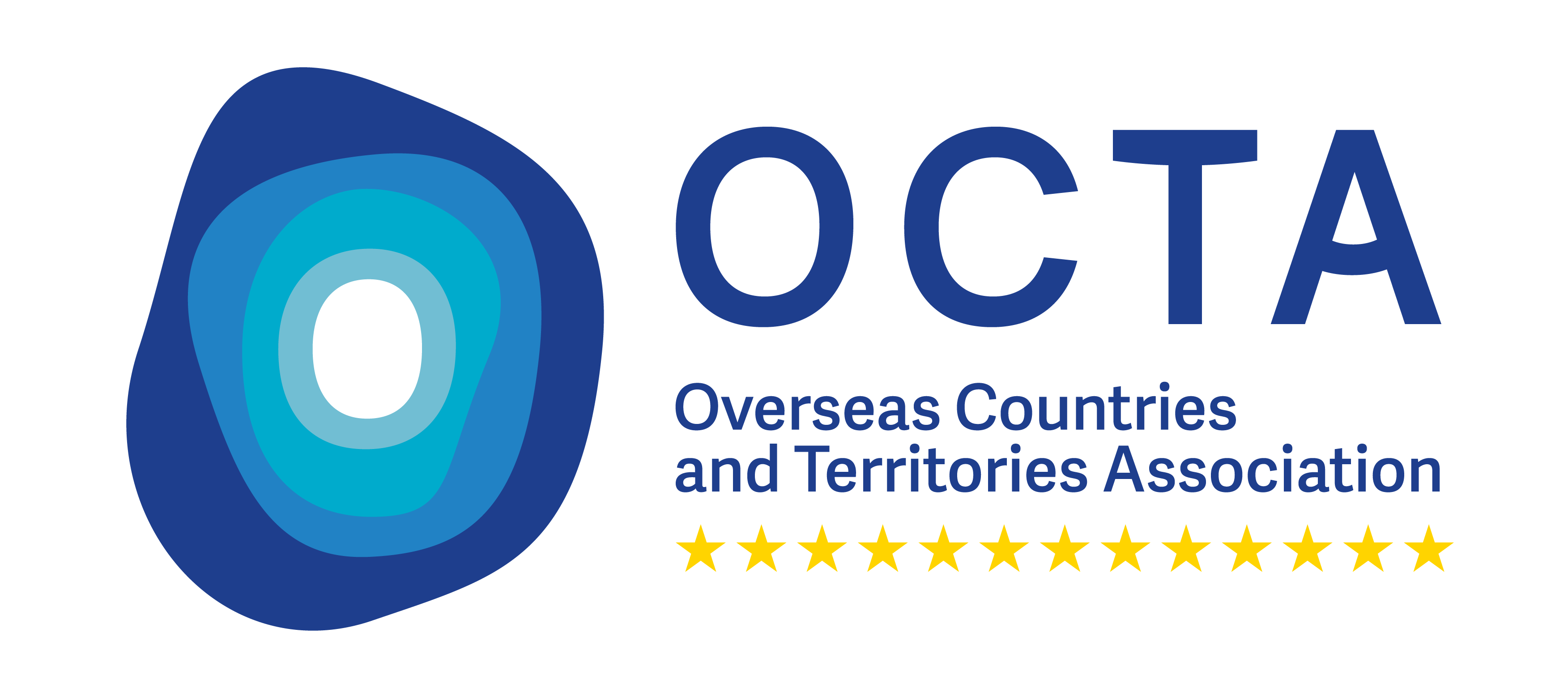 WHAT IS THE OCTA BLUE ECONOMY STUDY?
The OCTA Blue Economy Study sets out the analyses made from data collected from a participatory process, which explored OCT stakeholders’ perception to the next step requirements, aspirations, gaps and challenges. This was done in parallel with in-depth examinations carried out by experts representing four blue economy sub-sectors in order to develop a step-by step approach by way of recommendations aimed at facilitating for the emergence of OCT Blue Economic Sectors (BES).

How the Study was conducted:
Extensive policy datamining;
Anonymous Online surveys & interviews targeted at key stakeholders.
In-depth analysis of the maritime, tourism, energy and food security sectors
Preliminary results:
Four strategic priorities for OCTs;
Firm suggestions of Flagship projects;
Profiles of each OCT, including a SWOT analysis of the current state-of-play
Recommendations for the OCTs going forth.
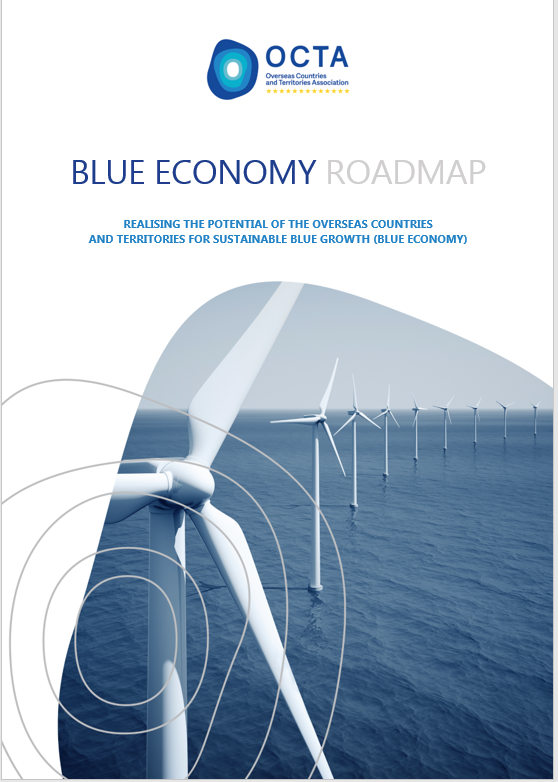 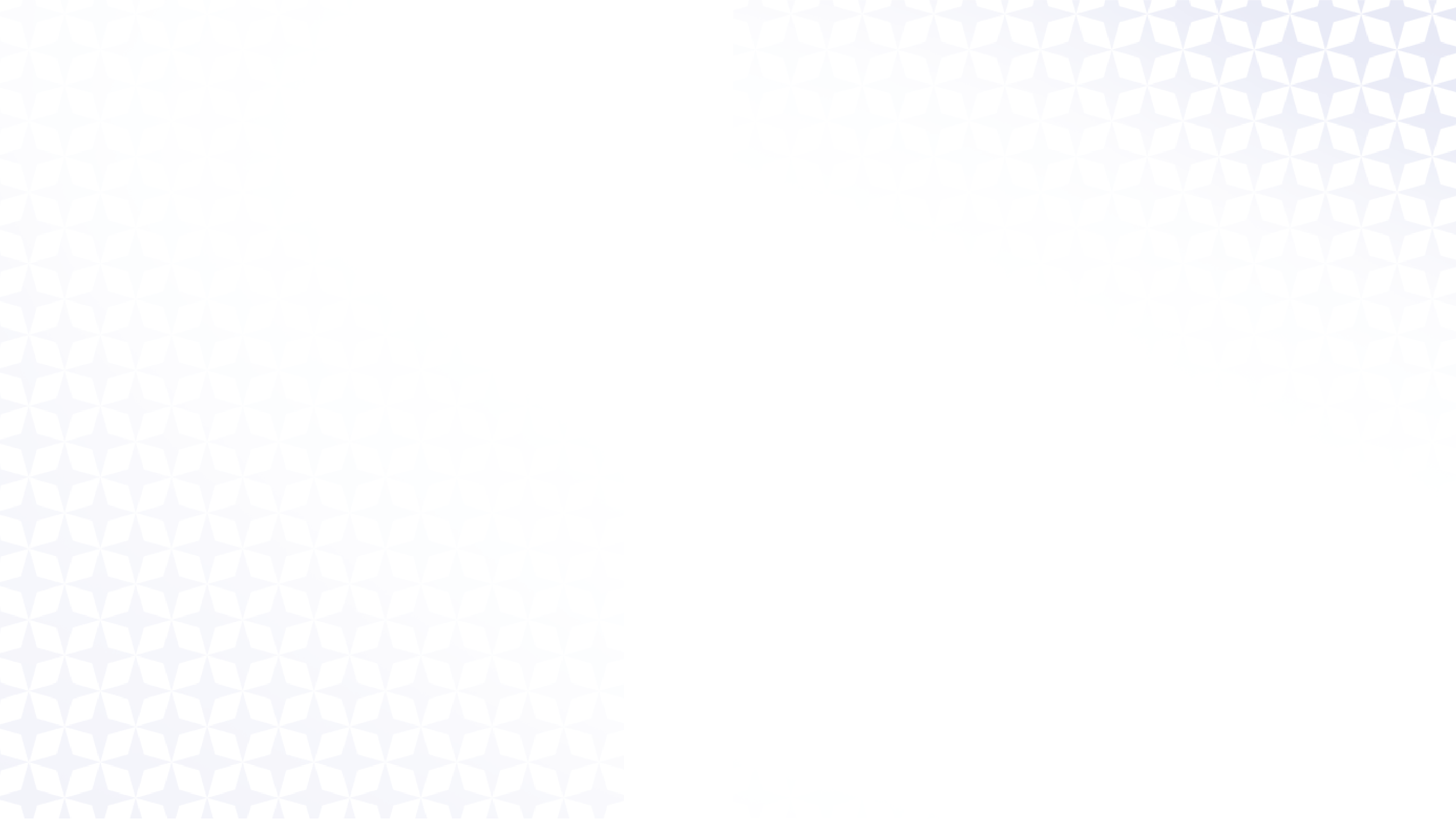 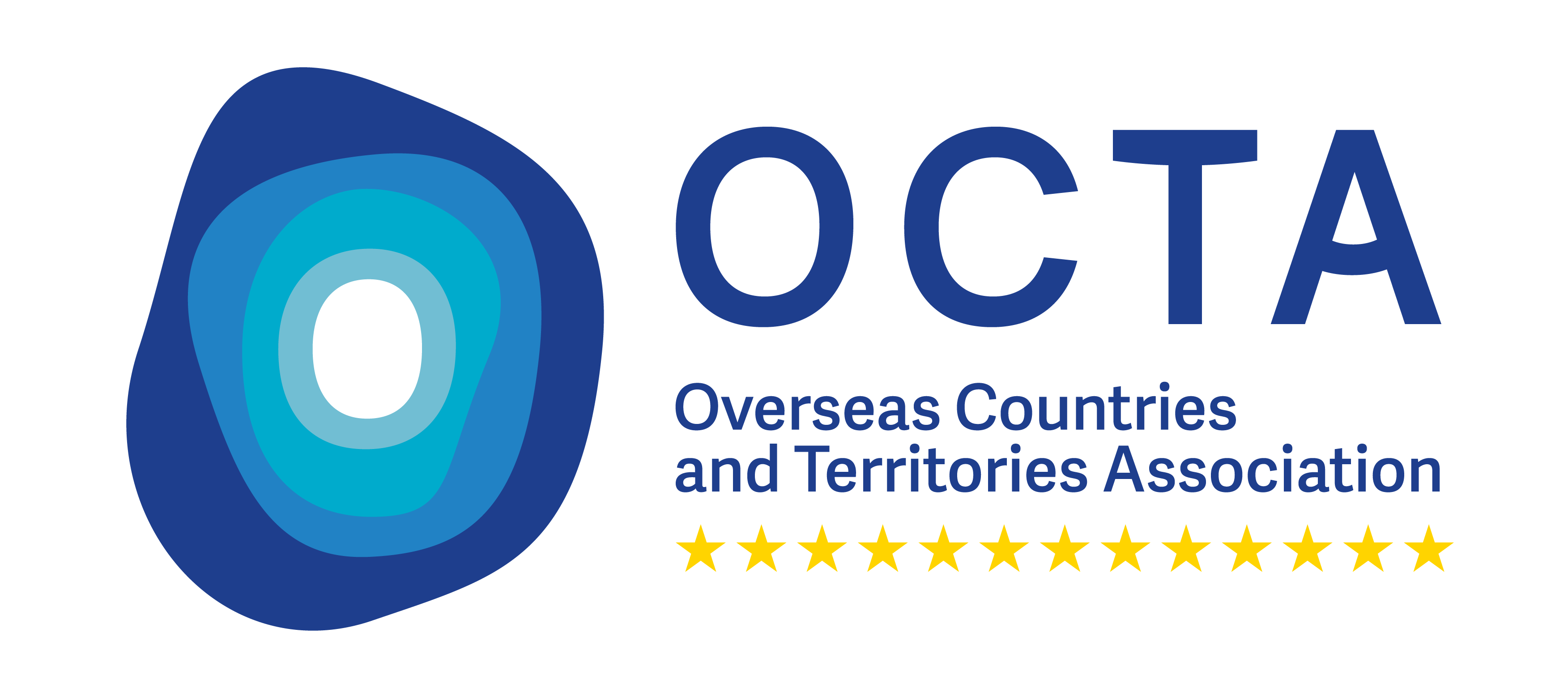 WHAT IS THE OCTA BLUE ECONOMY STUDY?
Four Strategic priorities were identified:
Strategic Priority One - To create and develop the OCTs Blue Economy Sector (BES) to provide clarity for governments, private sector, academic sector, and investors.
Strategic Priority Two - Securing a Sustainable Resilient Knowledge Centric Framework for the OCTs Blue Economy Sector (BES)
Strategic Priority Three - Reinforcement of the ocean environment, social and economic interface
Strategic Priority Four - Safeguarding healthy, resilient, and fruitful oceans, implemented through the creation of sustainable wealth and prosperous communities
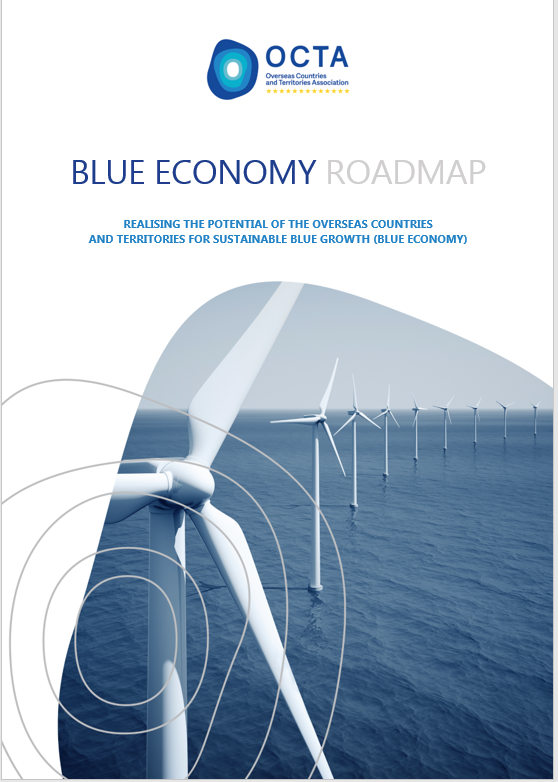 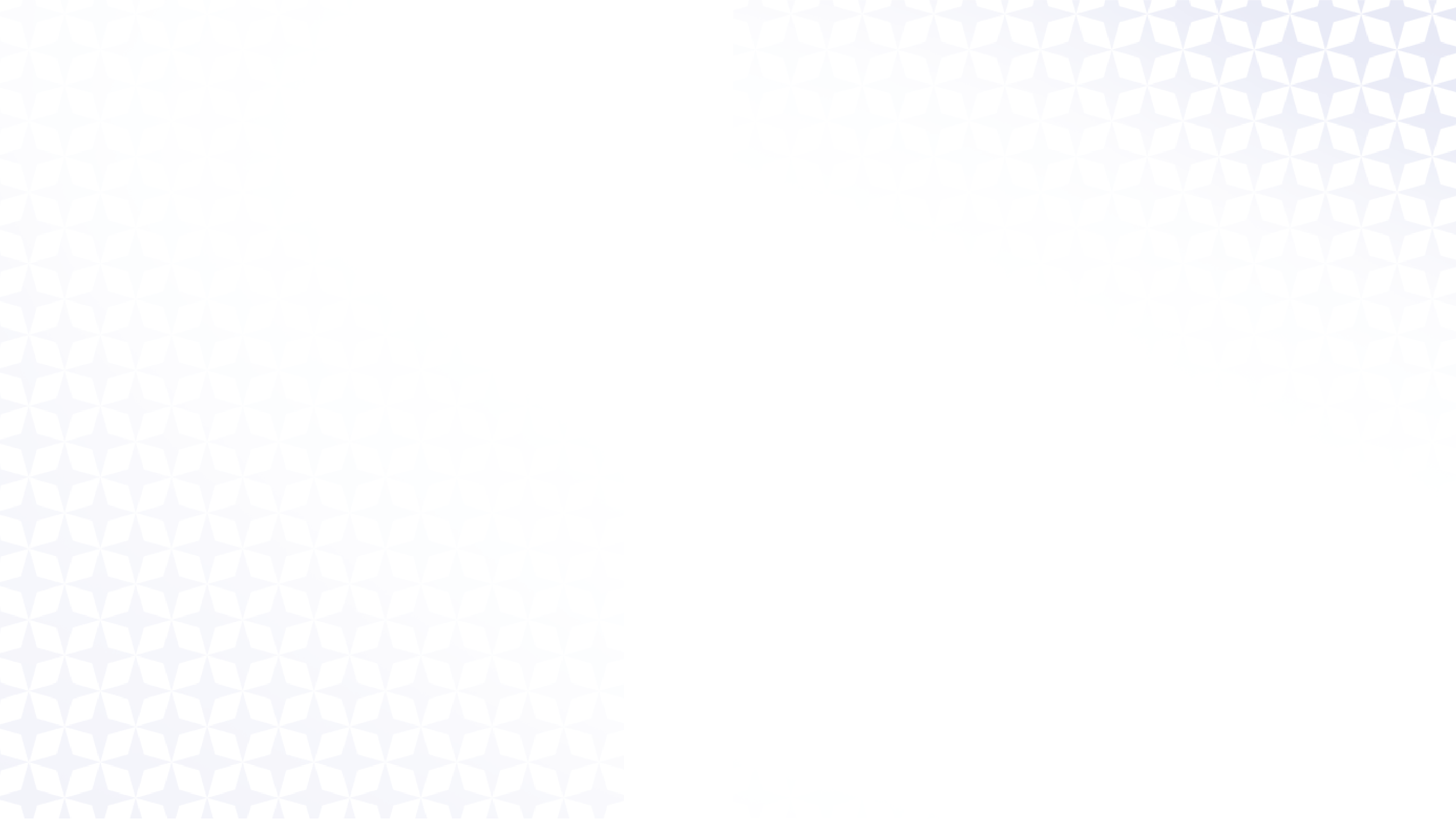 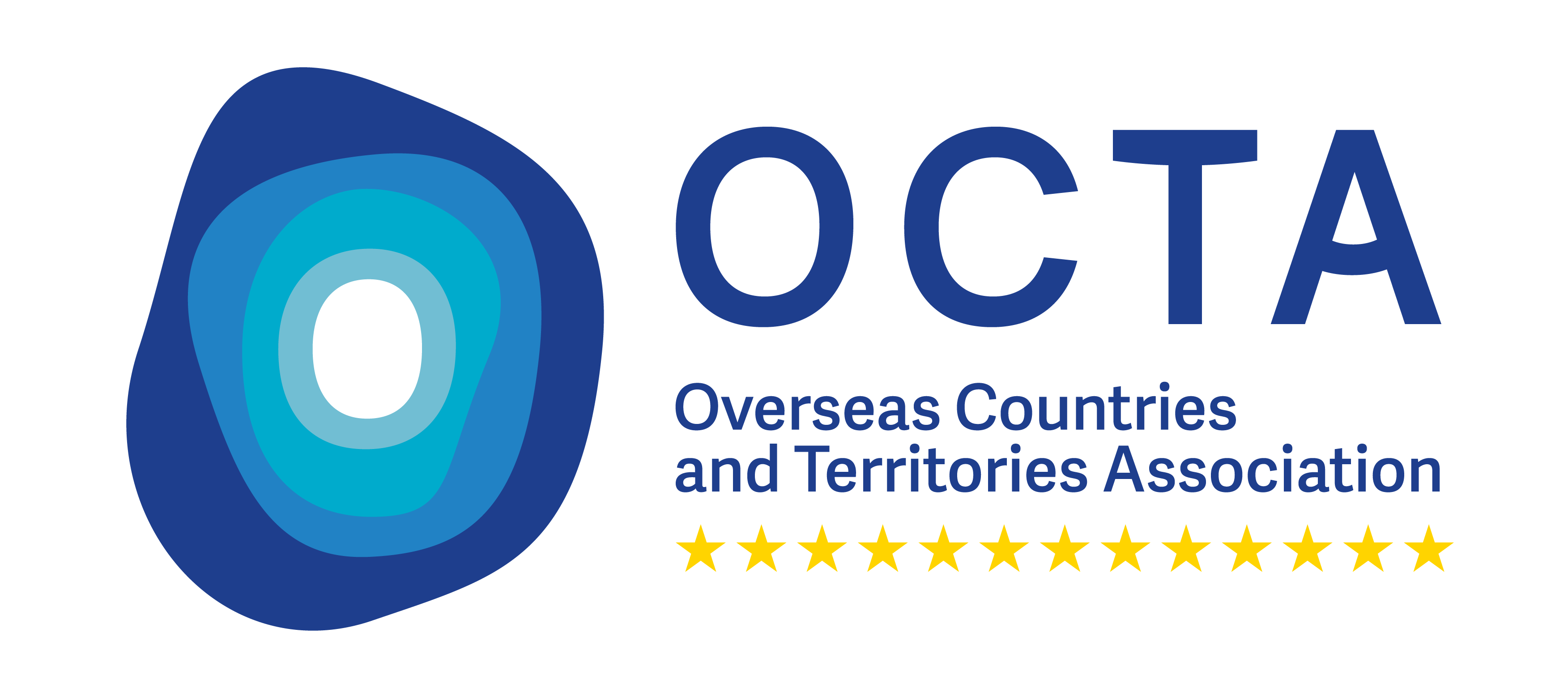 WHAT IS THE OCTA BLUE ECONOMY STUDY?
OCT PROFILES - The OCT profiles each consist of 5 pages which contain a general introduction, and a page for each of the topics: food security, blue energy, blue tourism, and maritime. 
Each page starts with an overview with dials on the top of the page to indicate the status of identified policies and/or reports in the OCT on a specific topic. All topics cover external policy, internal policy and International / regional.
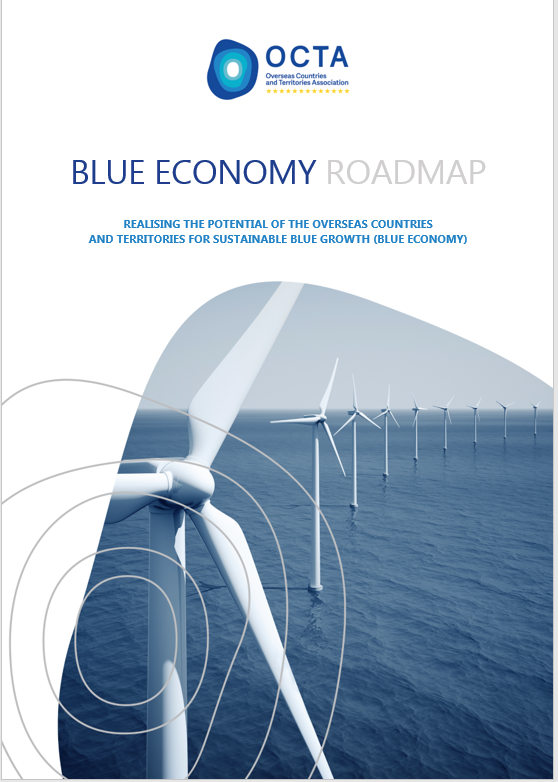 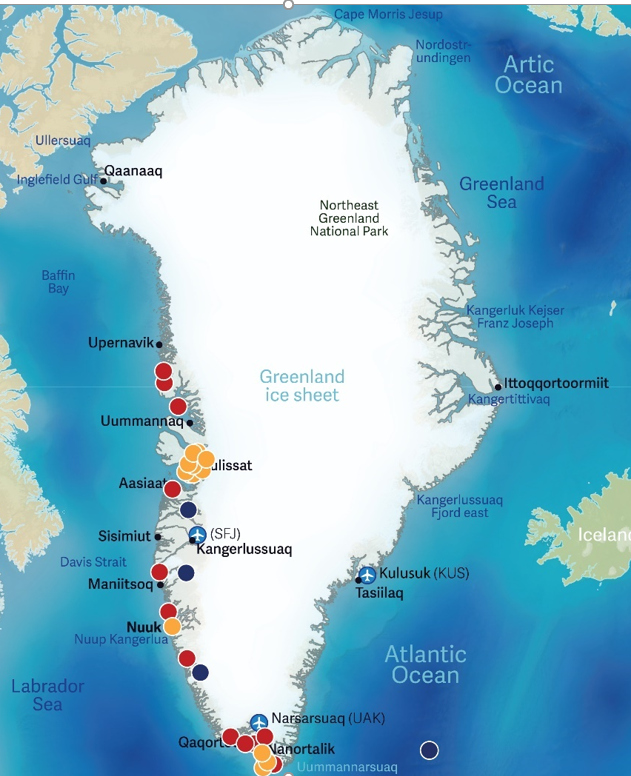 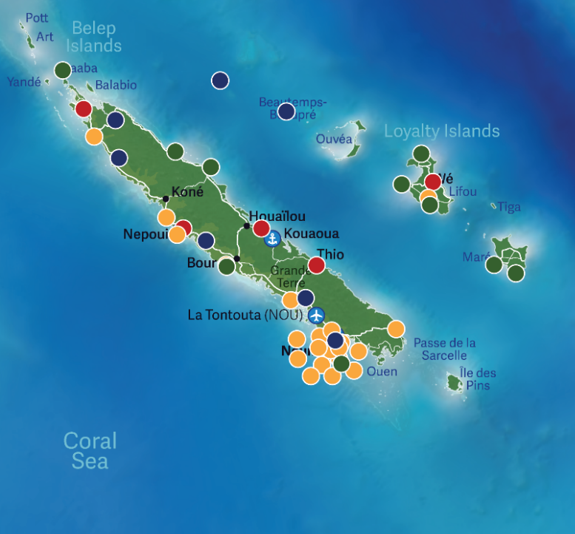 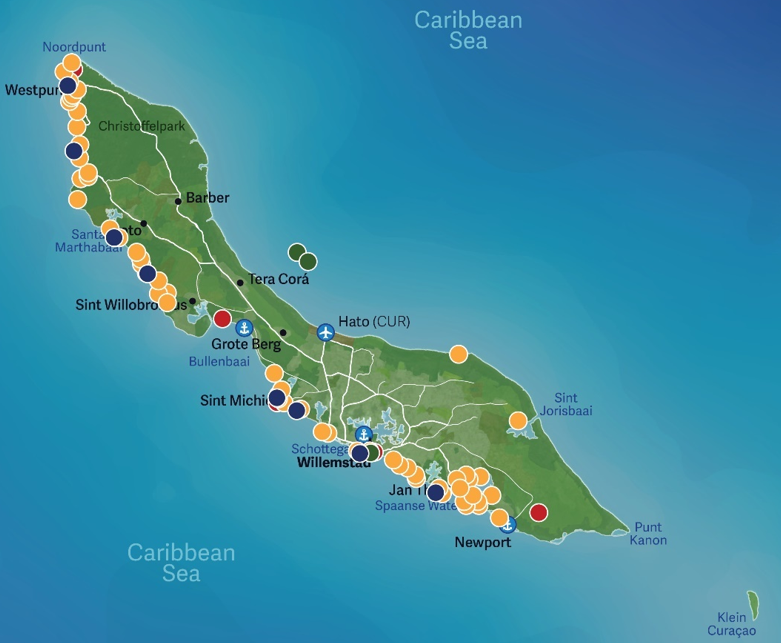 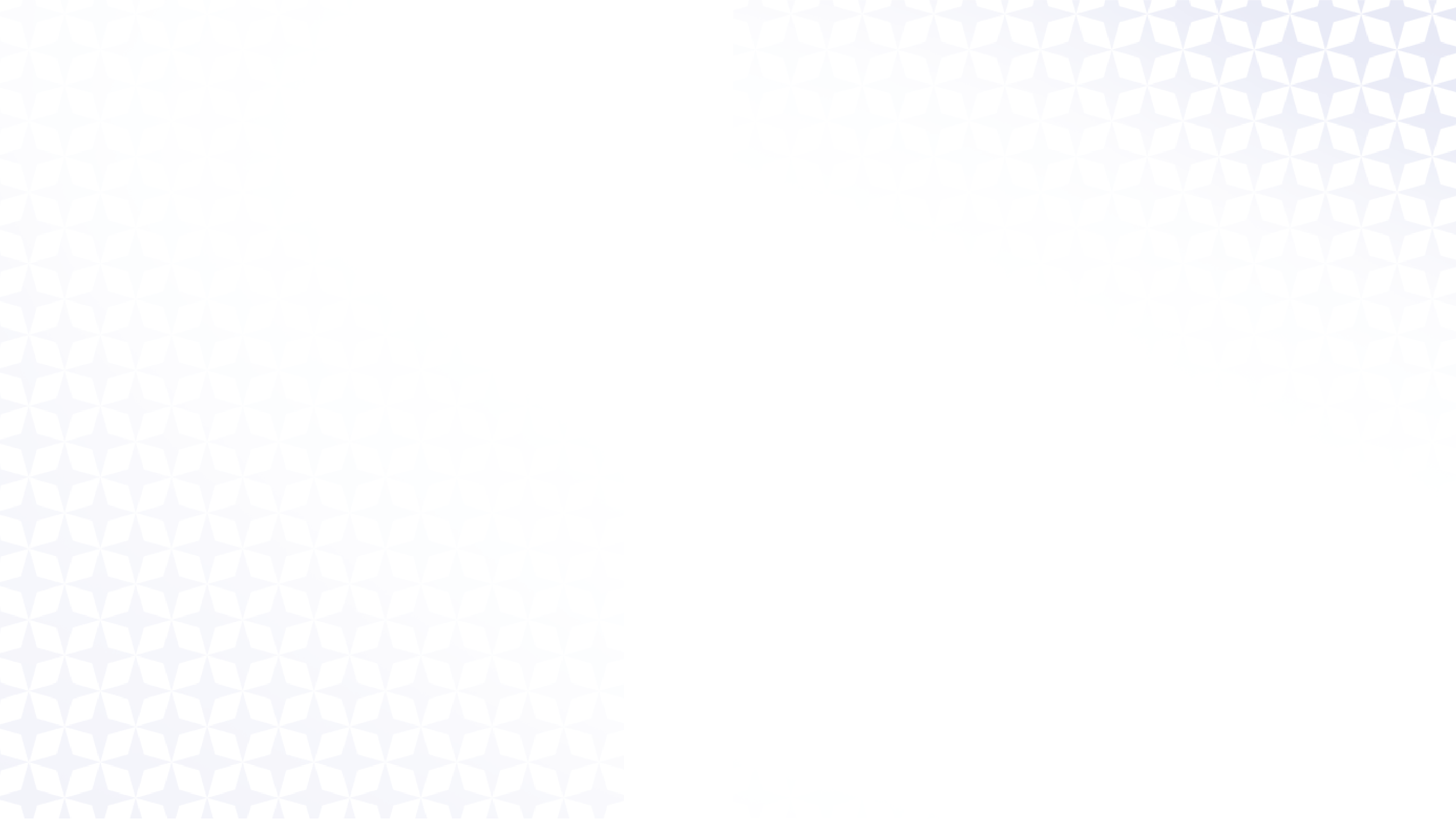 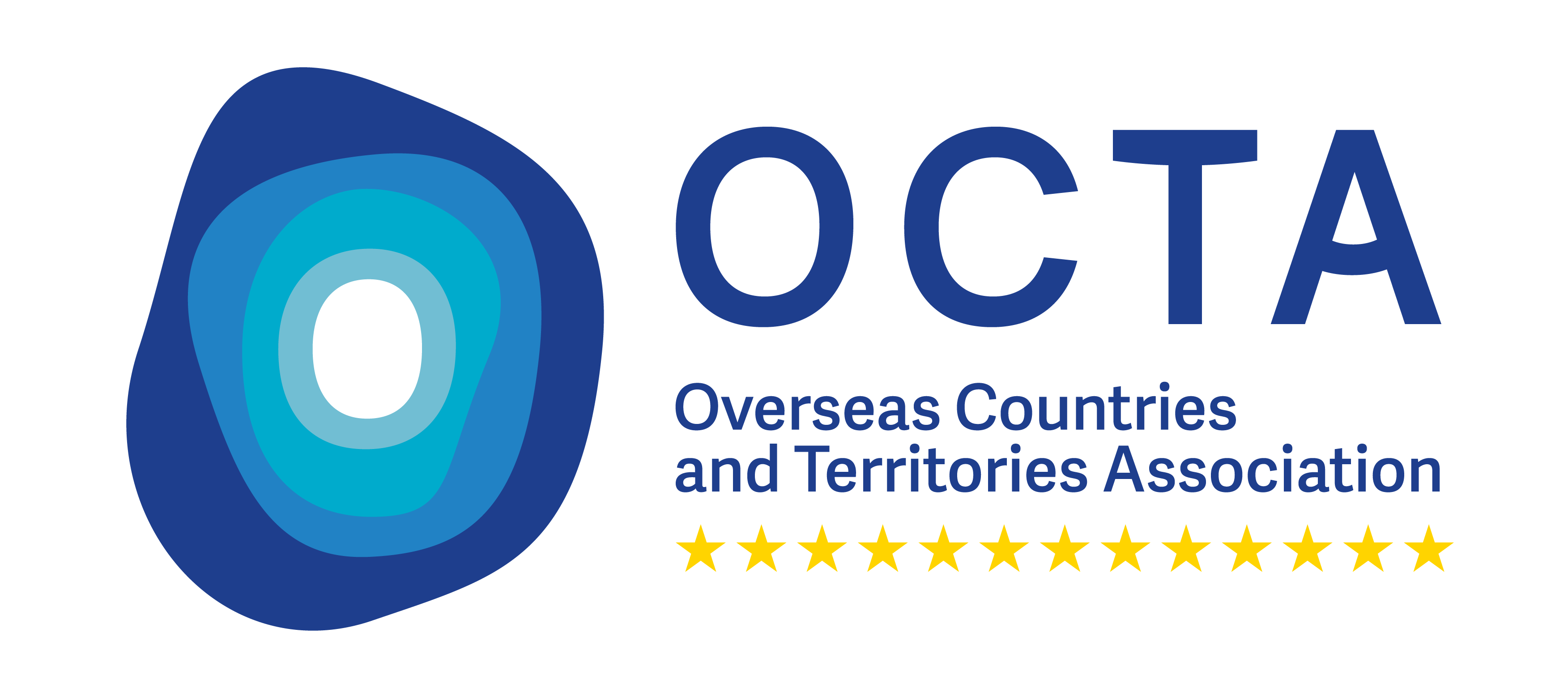 WHAT IS THE OCTA BLUE ECONOMY STUDY?
Recommendations - Strategic Priorities
Over 28 Strategic Priorities for the OCTs – aimed at helping all OCTs take action together in the transition to Blue Economy.
Recommendations – Focus on each OCT
In support of the OCTA-wide recommendations, more detailed recommendations for each OCT, based on findings and observations. They are meant to provide inspiration for actions individual OCTs could implement. 
For each OCT, the recommendations are split into Four Areas: Blue Maritime, Blue Coastal Tourism, Blue Energy and Food Security.
Flagship Projects – Blue Growth Observatories for the sustainable development of the blue economy sector
Stay tuned for the launch of the Study 
      https://www.overseas-association.eu/
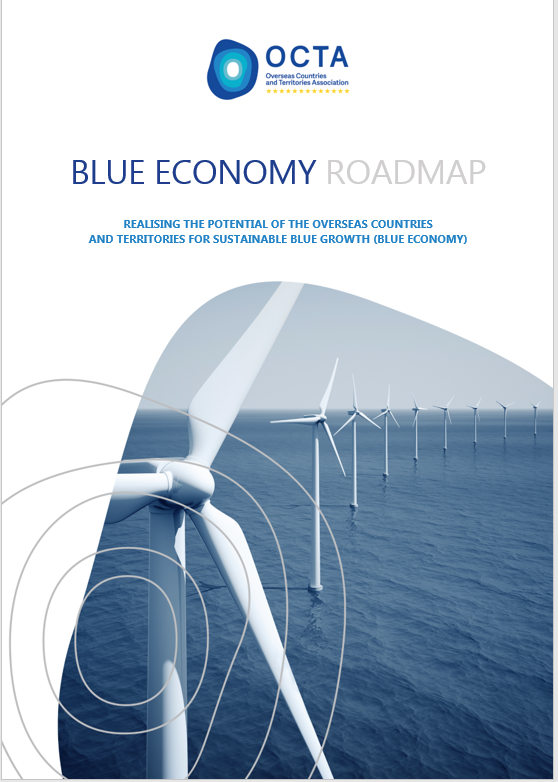 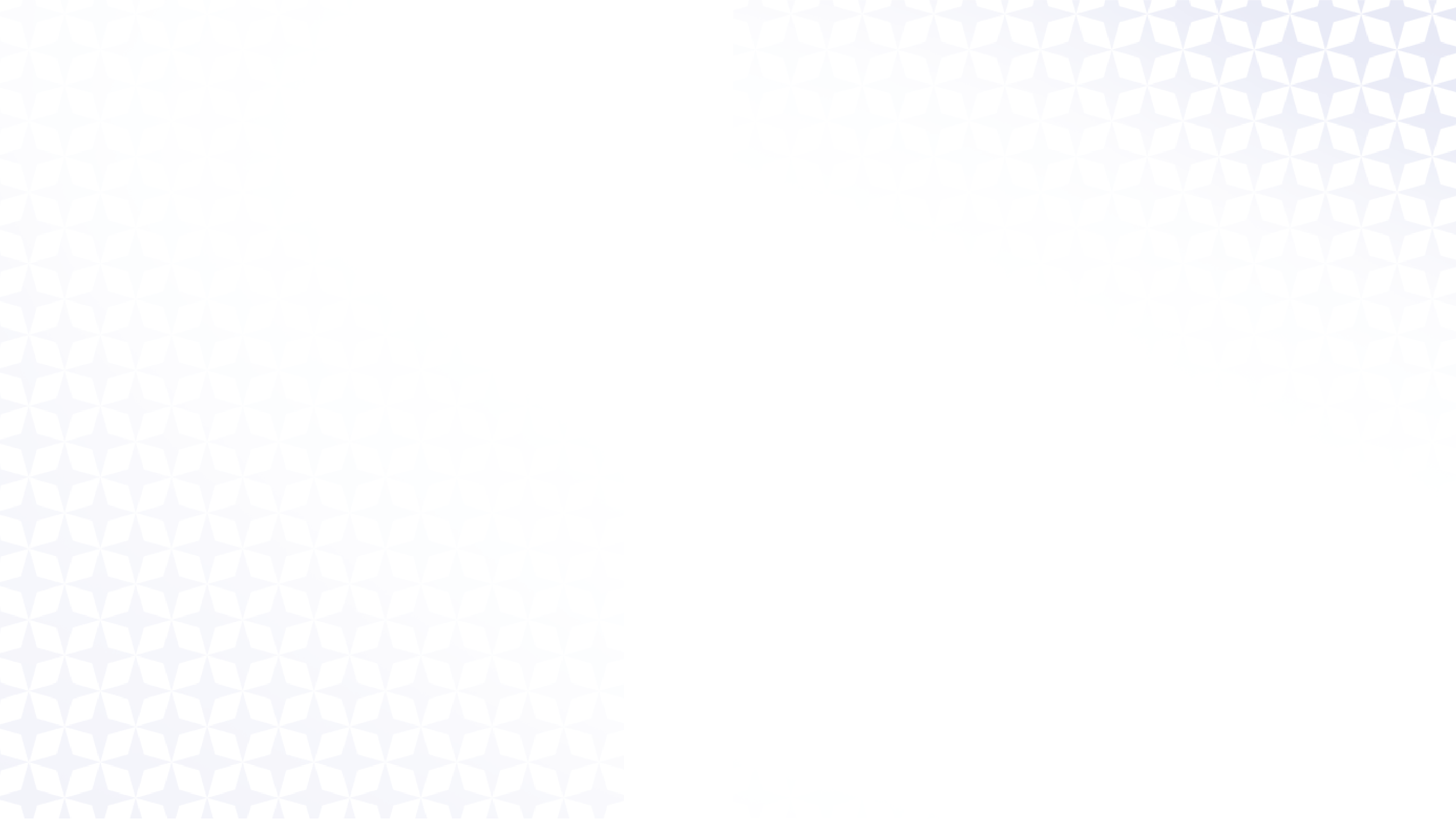 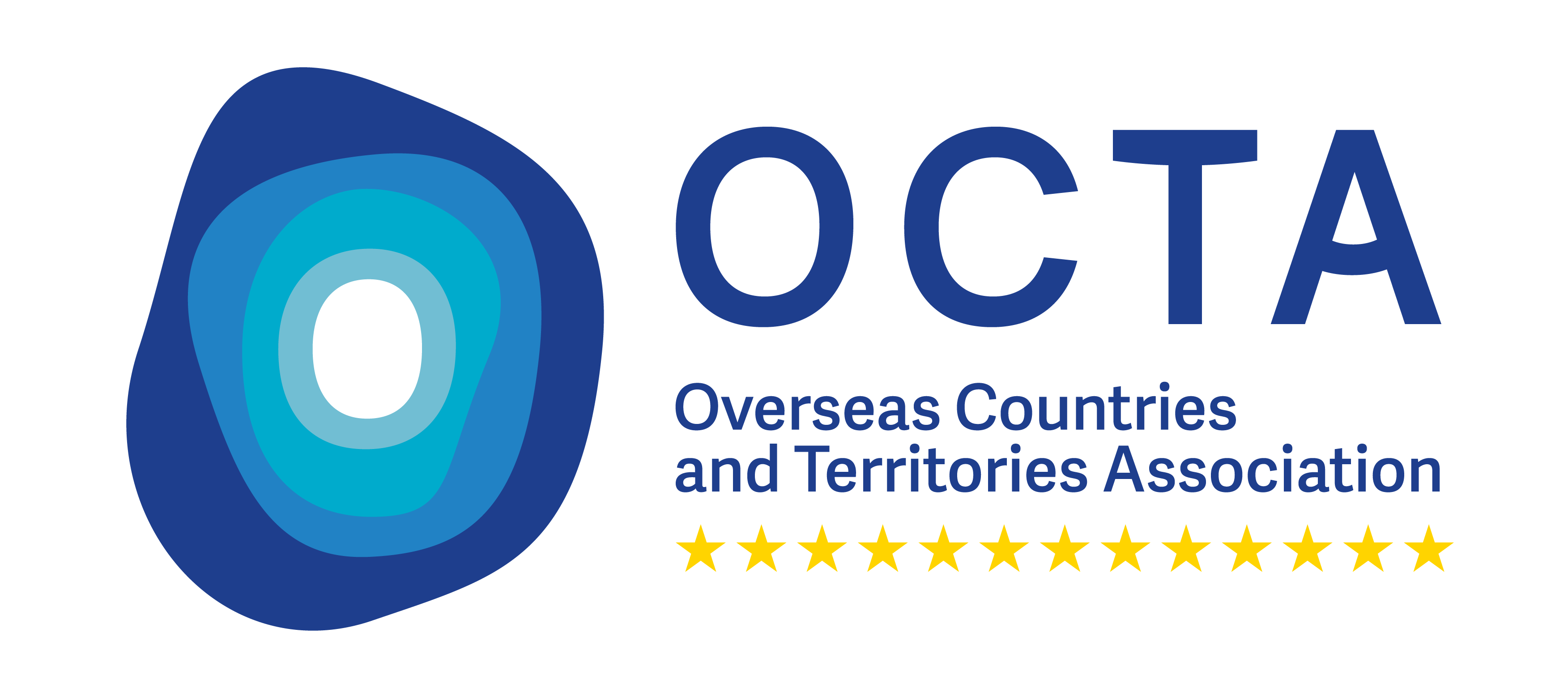 Contents
What is OCTA?
What is Blue Economy?
What is the OCTA Blue Economy Study?
Future OCTA events
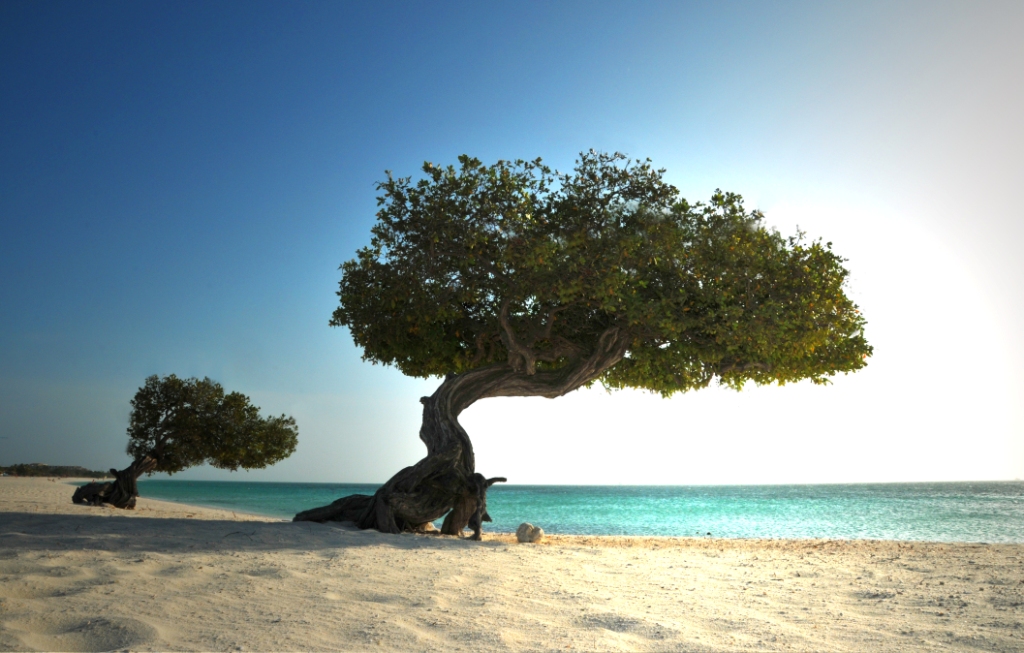 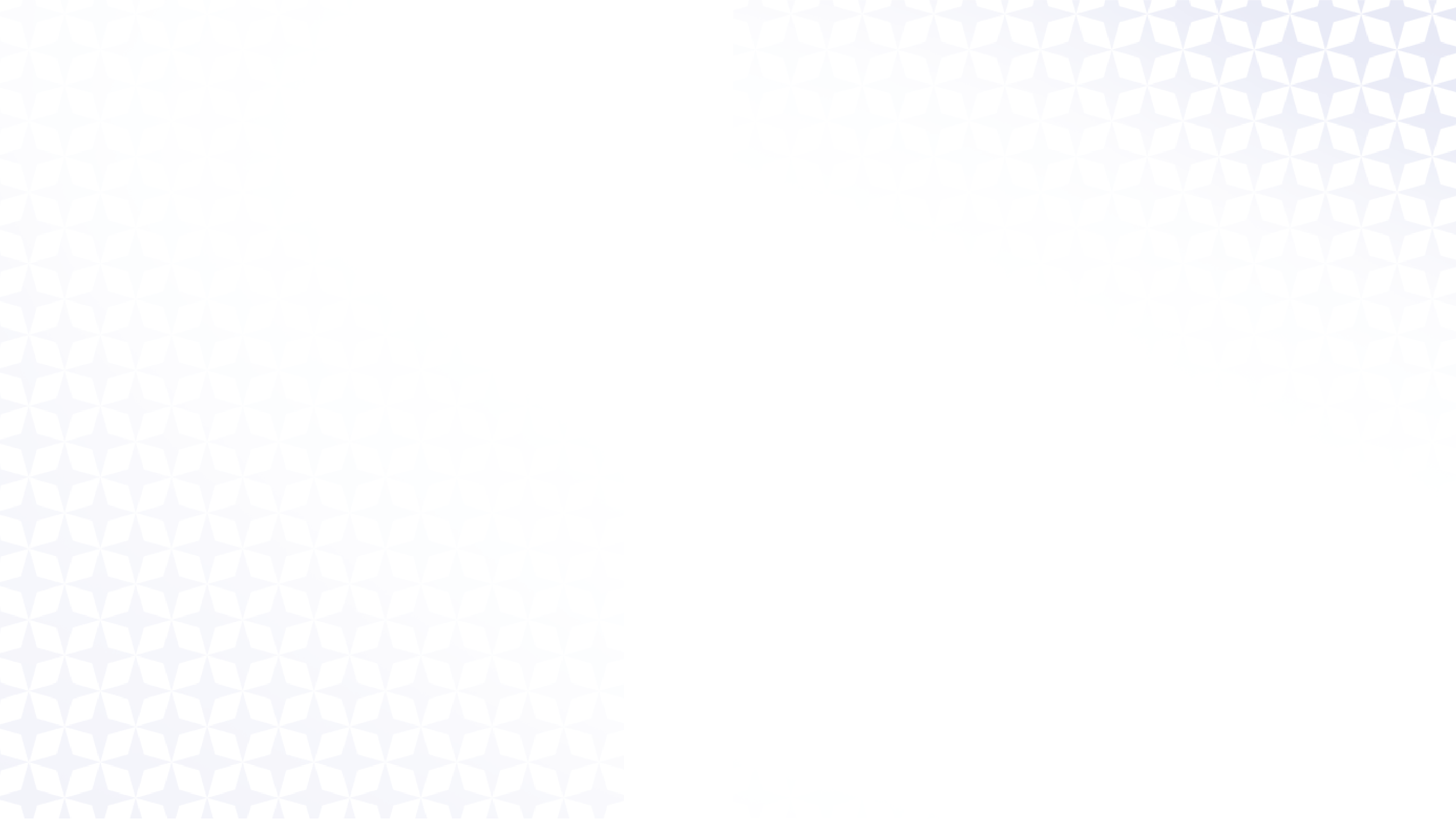 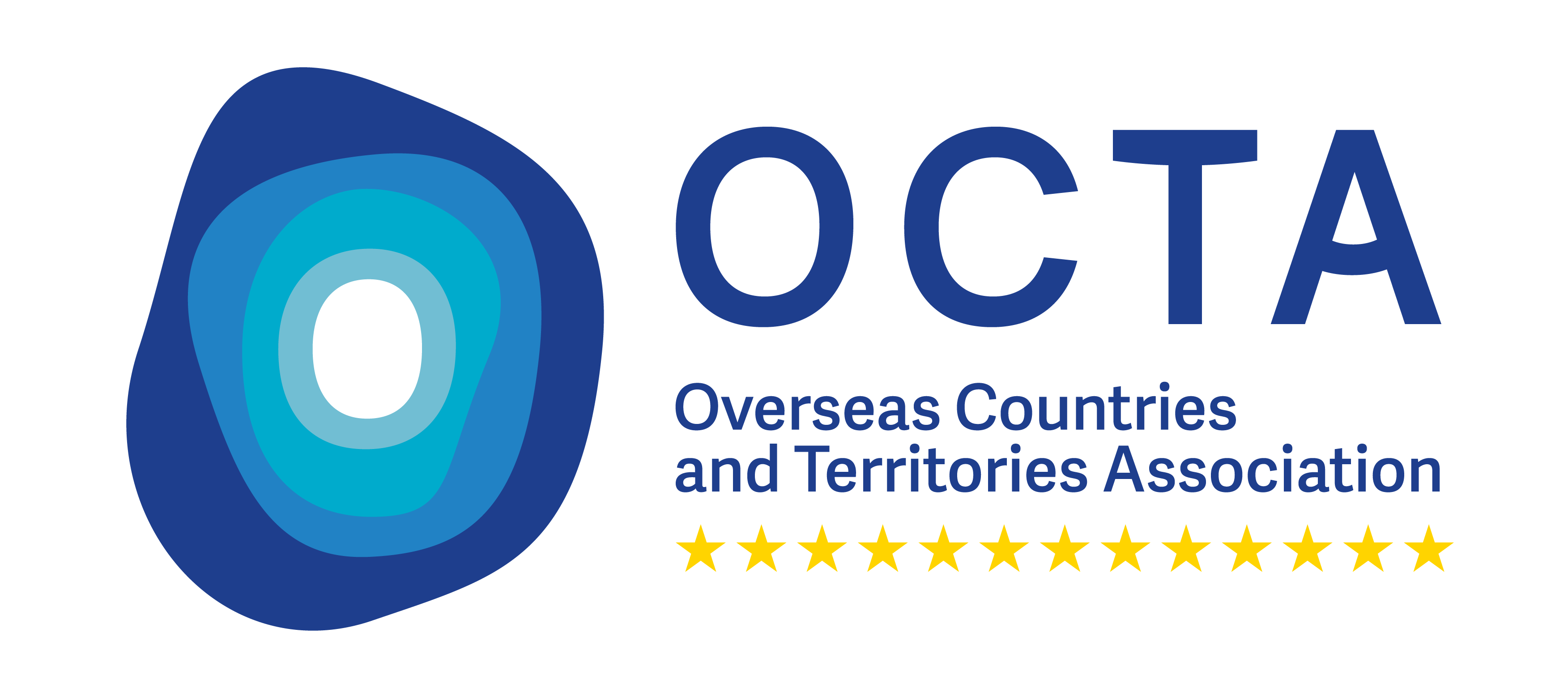 FUTURE OCTA WEBINARS
Horizon Europe: Marie Skłodowska-Curie Actions – Thursday, 10 June 
First proposed webinar of the Horizon Europe series. The MSCA is one of the Horizon Europe most accessible actions, it finances individual fellowships, develop training networks, promote staff exchanges and fund international mobility programmes among others. The webinar will include a presentation of the Programme by the European Commission. This will be followed by presentations from The University of New Caledonia, the first OCT institution coordinating an Horizon 2020 project, and by the Greenland Institute of Natural Resources, as an example of the Individual Fellowships within MSCA.


Blue Economy Study Launch Webinar – Thursday, 17 June
In depth discussion of the OCTA Blue Economy Study, led by the experts that developed it. The webinar will also include speakers from the European Commission, presenting funding opportunities linked to the actions recommended in the Blue Economy Study.


More information at https://www.overseas-association.eu/events/
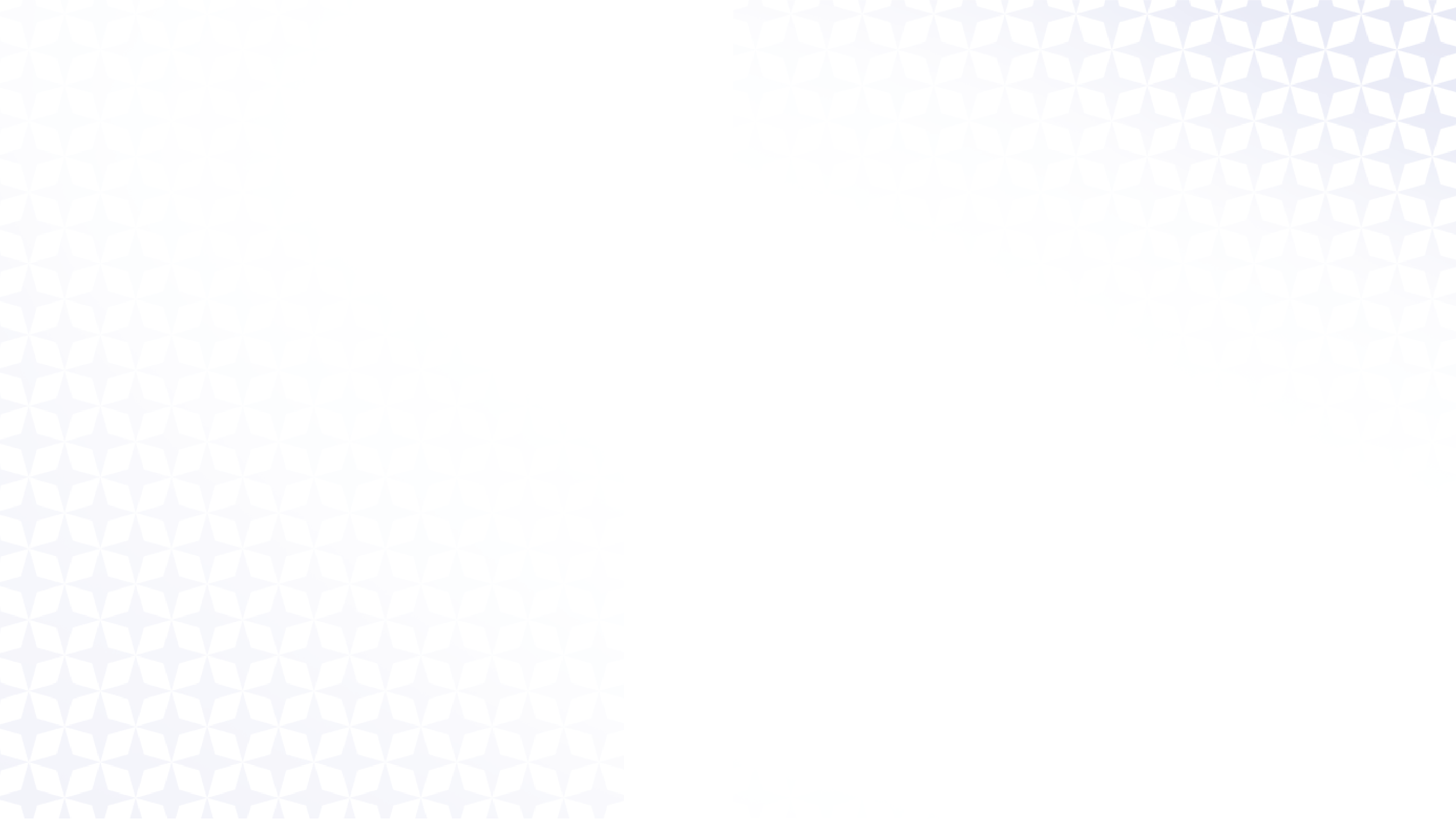 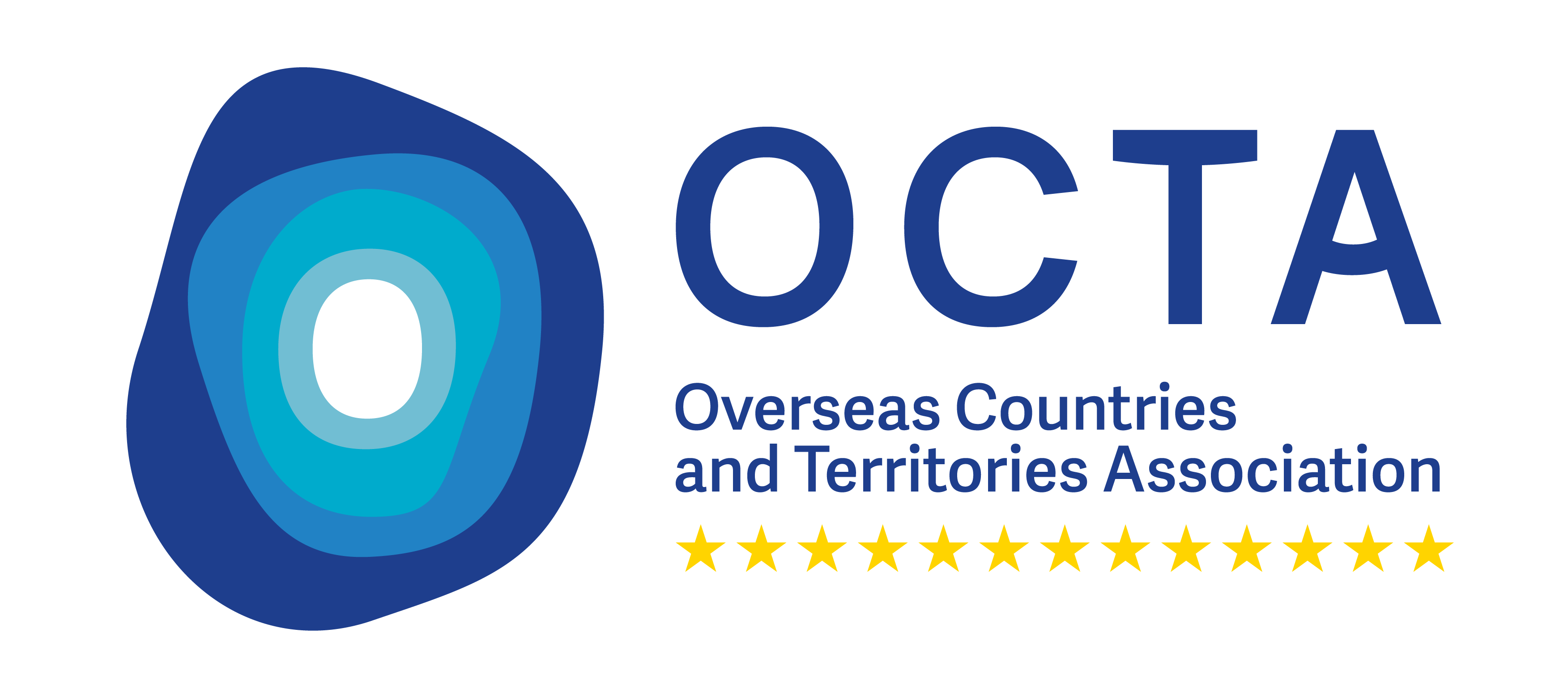 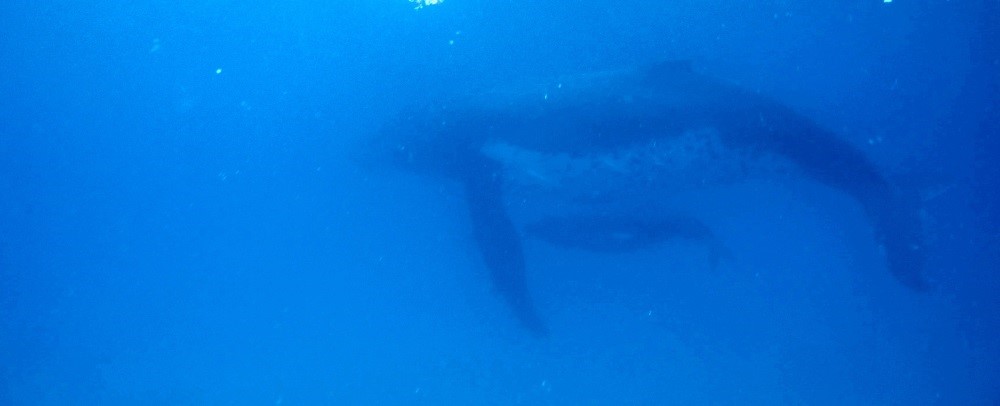 THANK YOU
	
Andrei Moarcas
Environment & Energy Advisor
OCTA Secretariat

https://www.overseas-association.eu/     
andrei@overseas-association.eu
Register to our newsletter
© Lionel Loubersac
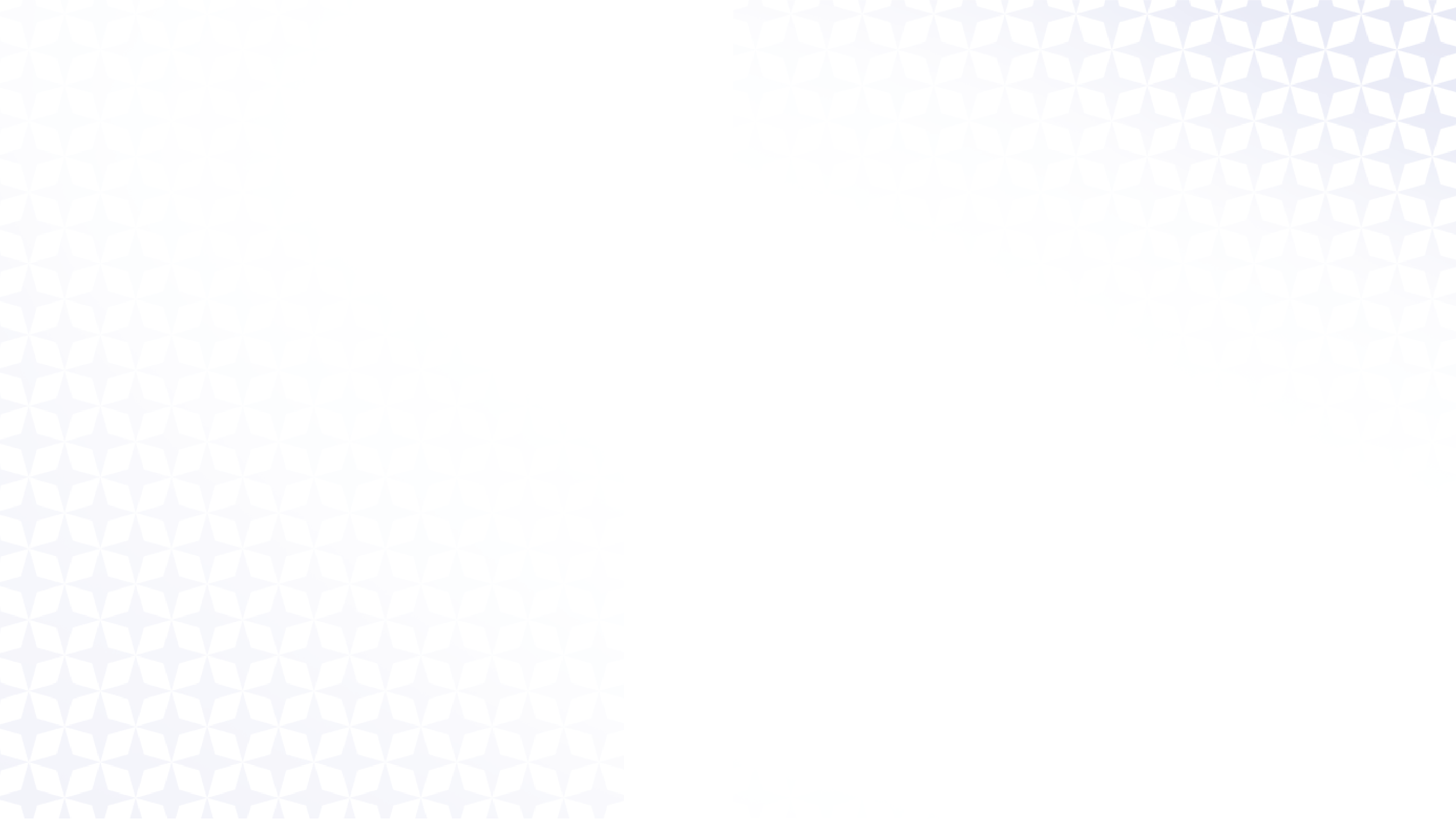 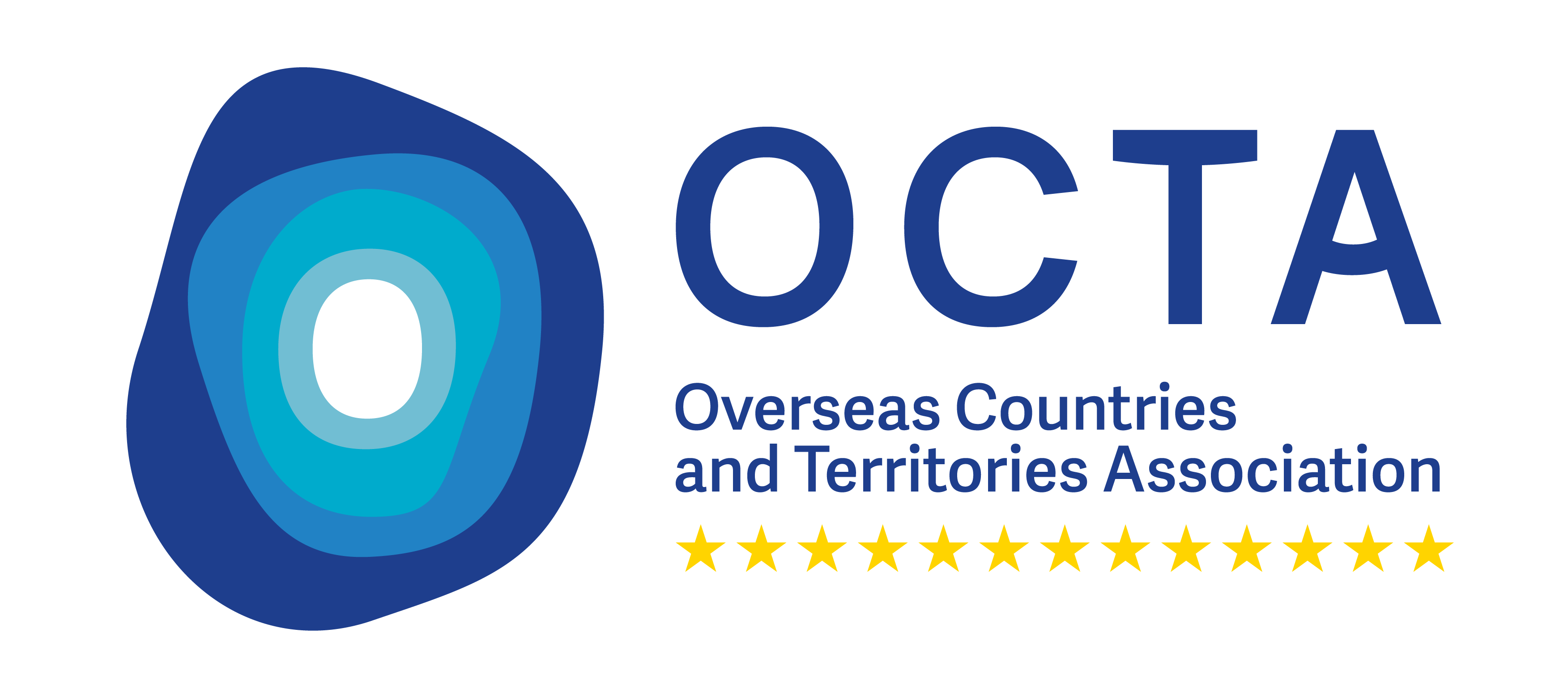 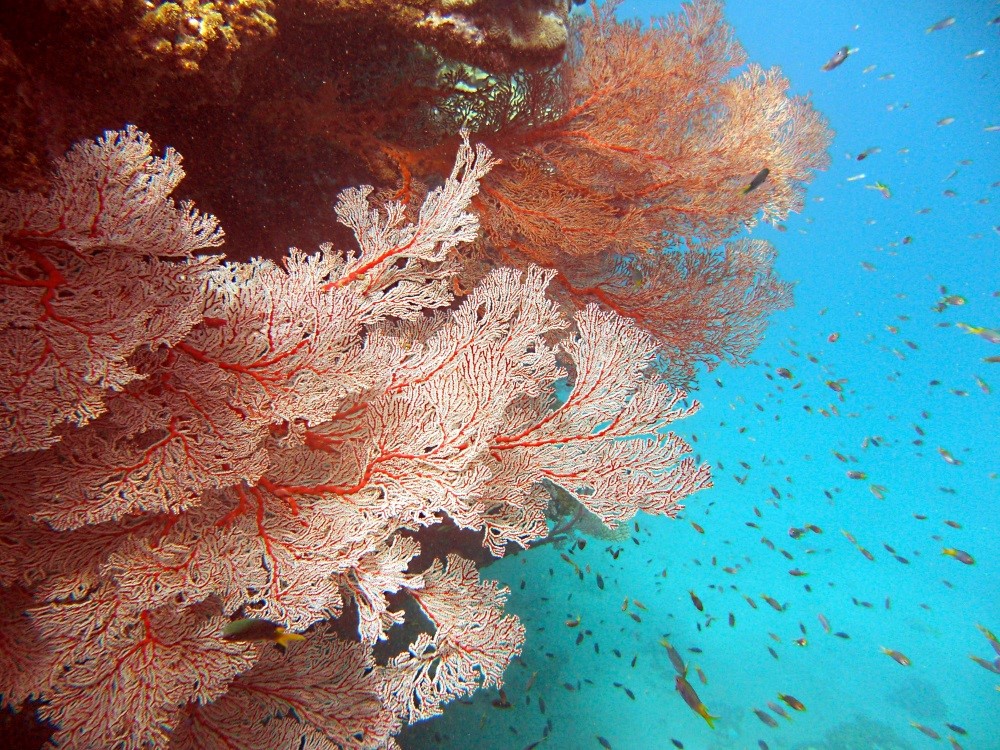 THANK YOU
	
Andrei Moarcas
Environment & Energy Advisor
OCTA Secretariat

https://www.overseas-association.eu/     
andrei@overseas-association.eu
Register to our newsletter
© Lionel Loubersac